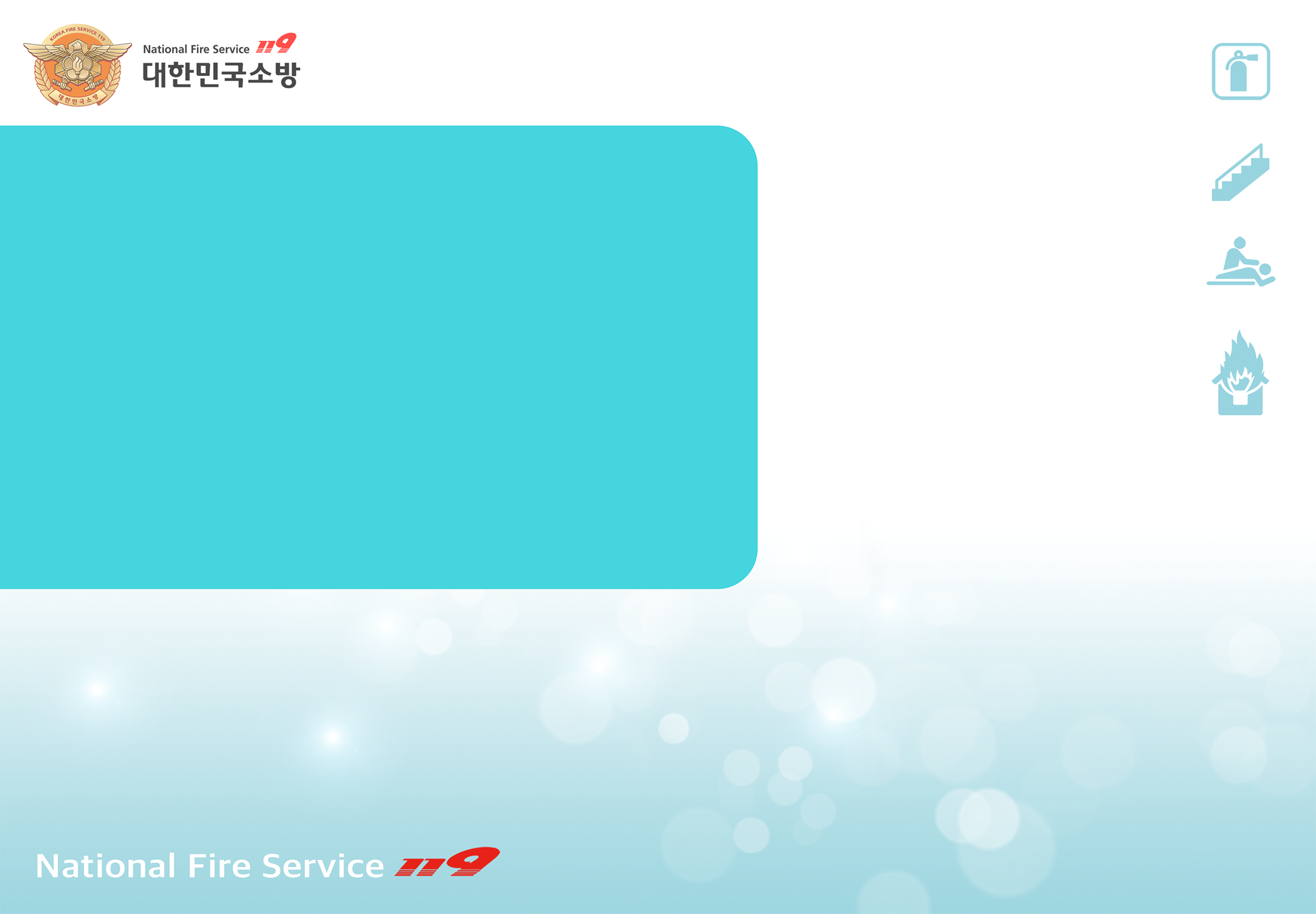 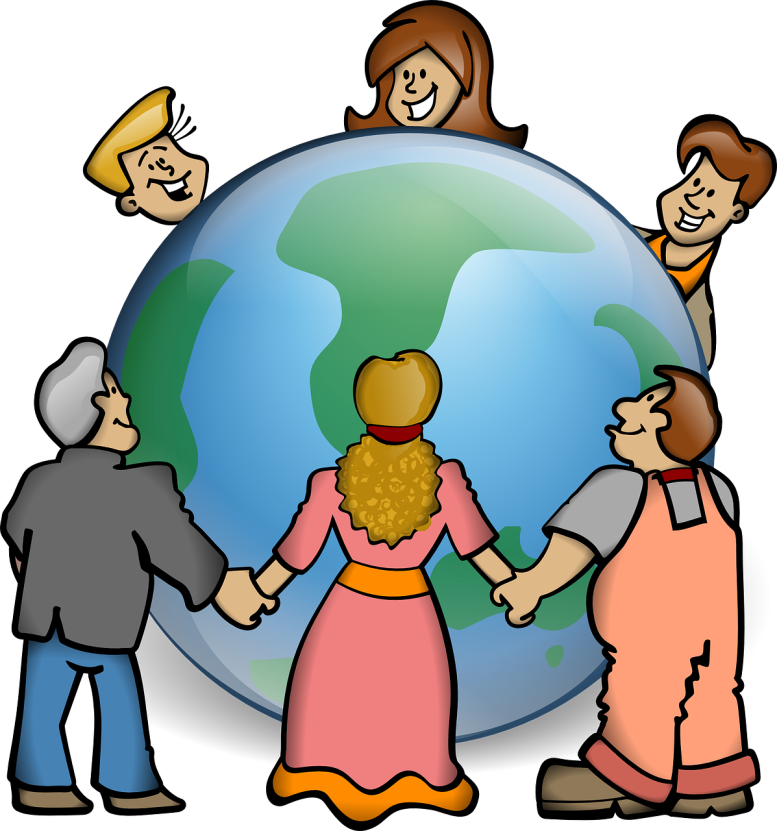 [第5集]
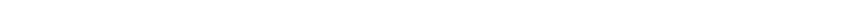 施工现场消防安全
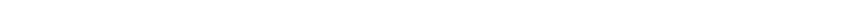 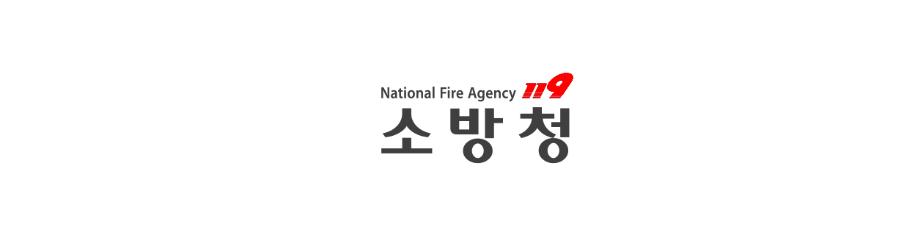 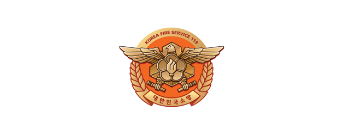 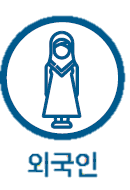 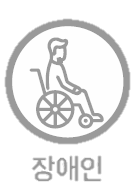 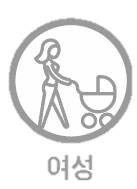 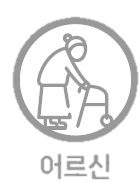 外国人
女人
残障人士
长老
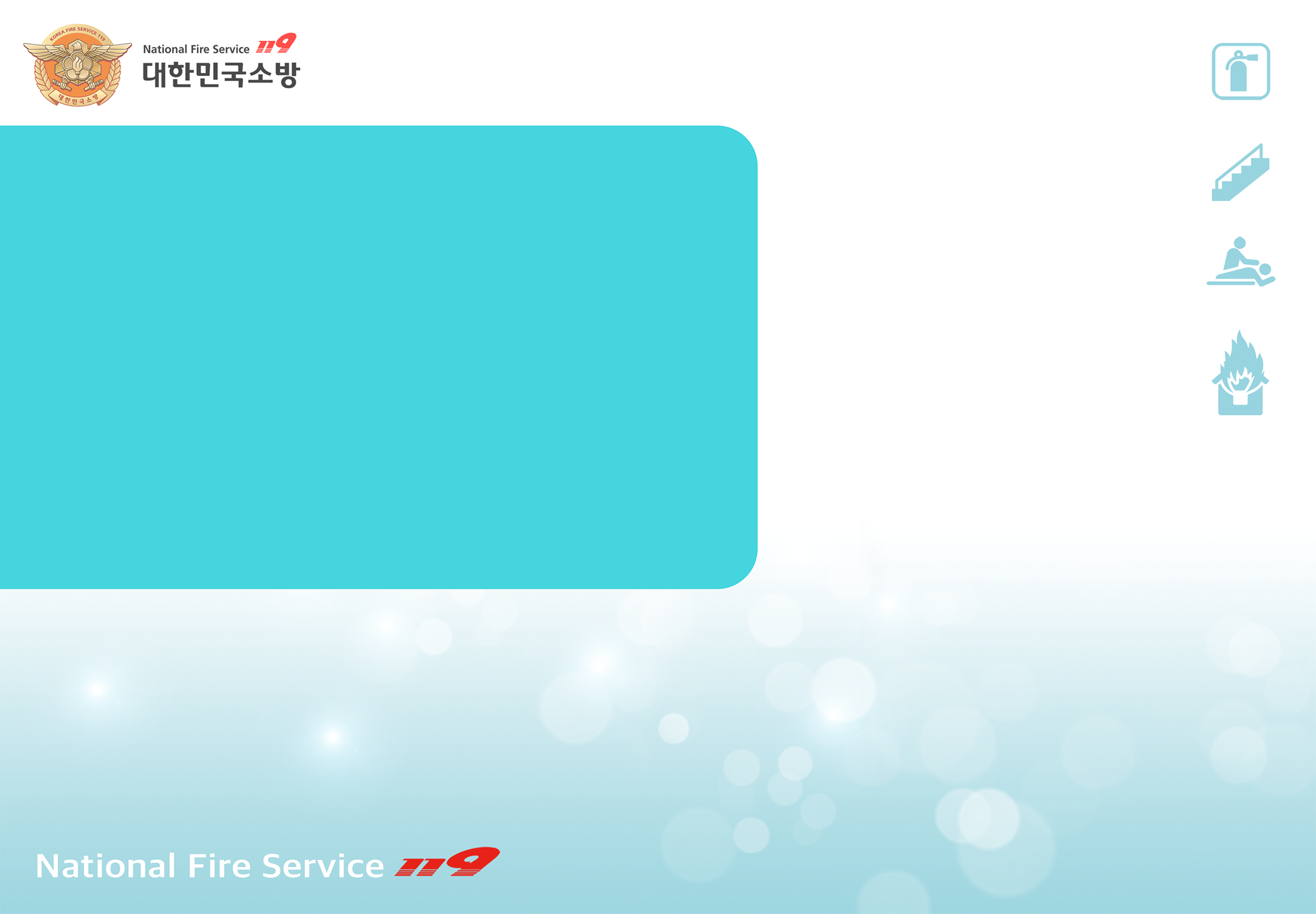 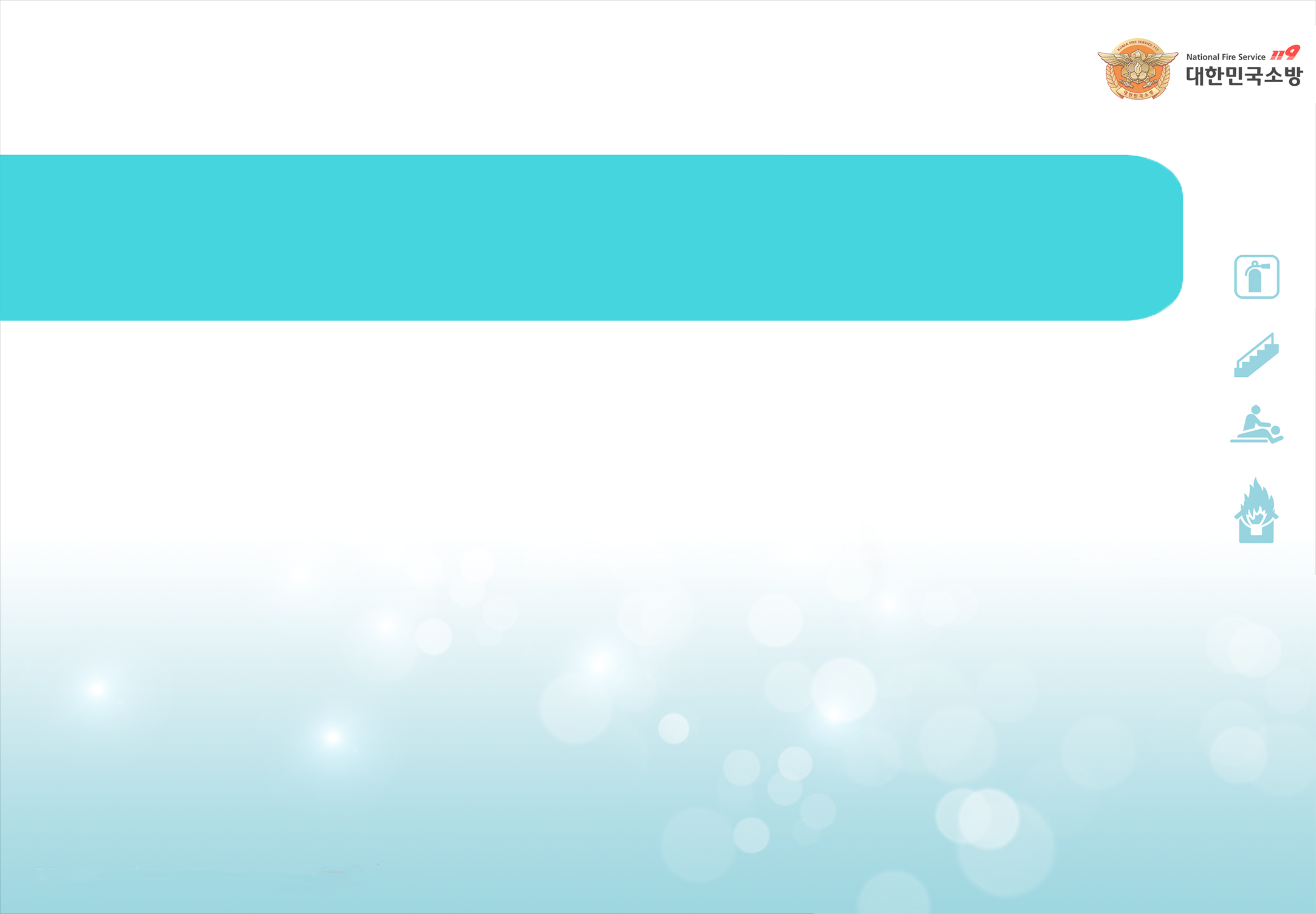 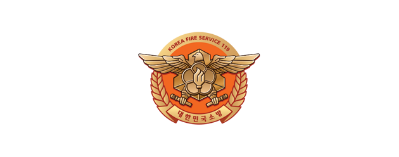 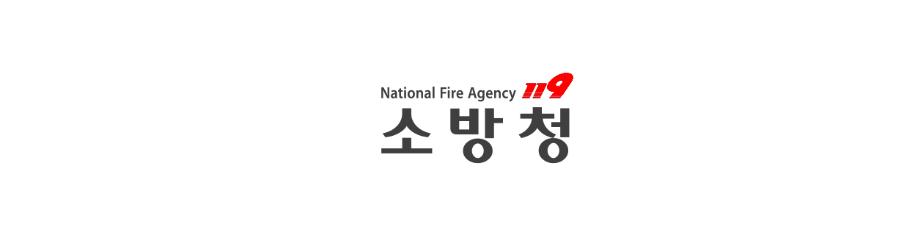 Contents
[第5集]
施工现场消防安全
1. 为什么建筑工地容易起火_ 2p
2. 焊接时的安全注意事项_ 6p
3. 如何使用灭火器_ 8p
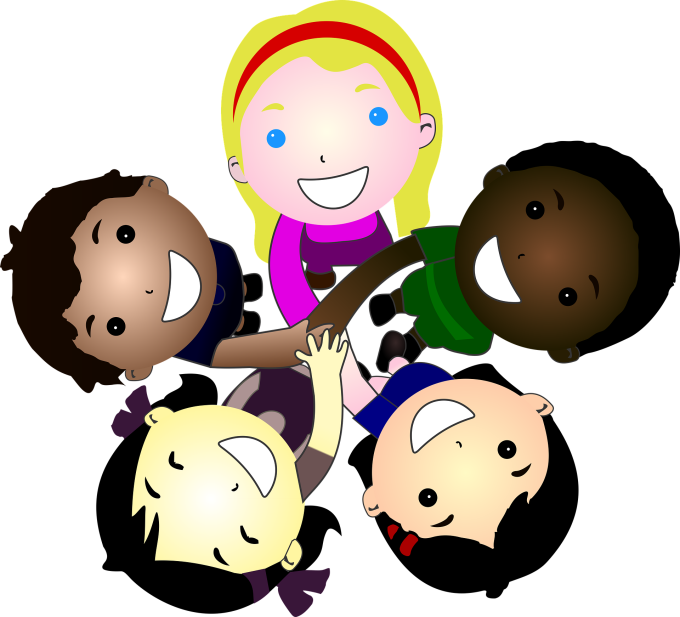 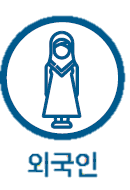 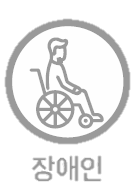 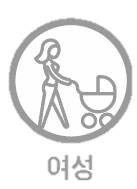 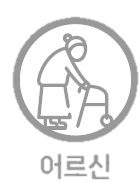 外国人
女人
残障人士
长老
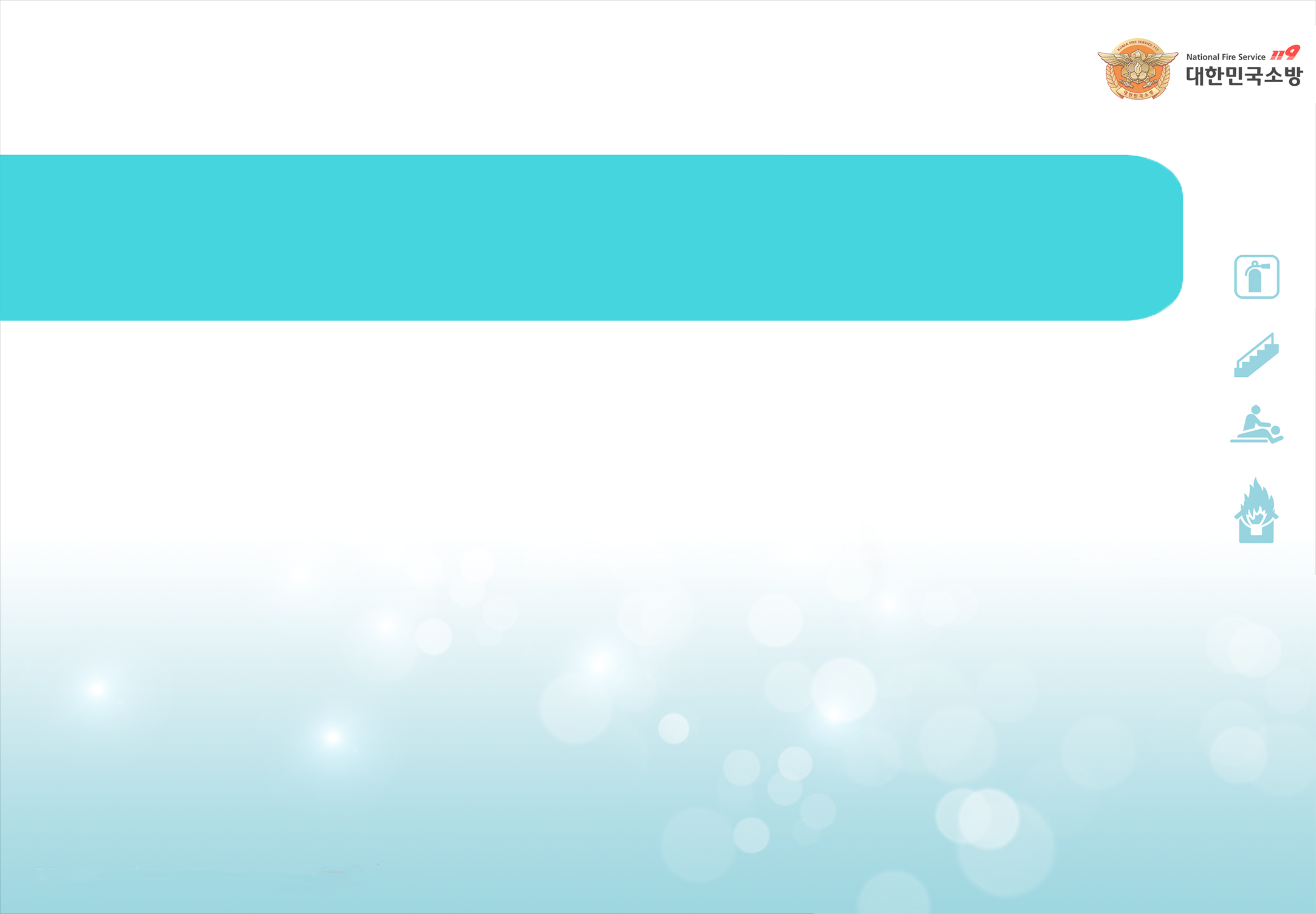 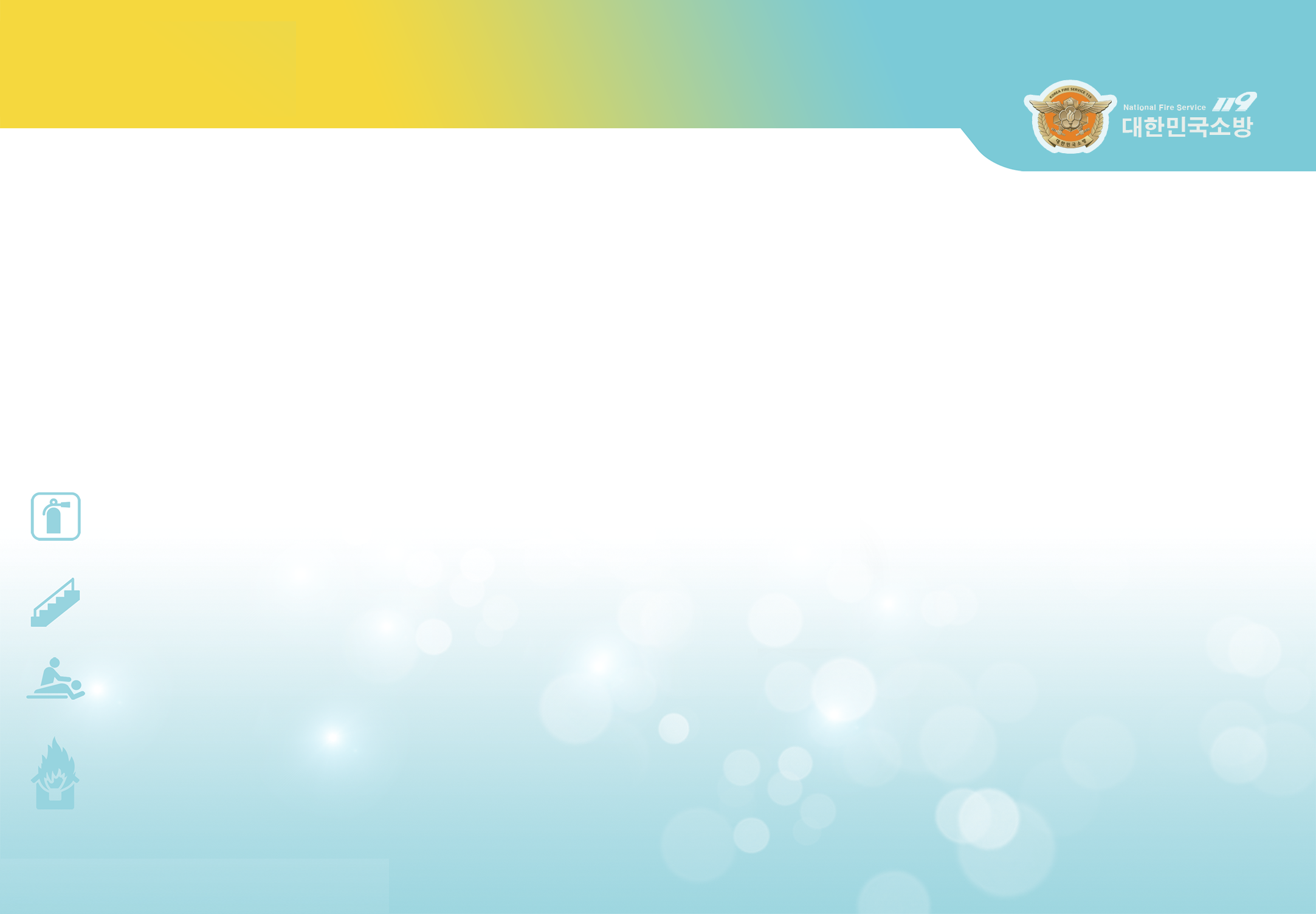 为什么建筑工地容易起火
1
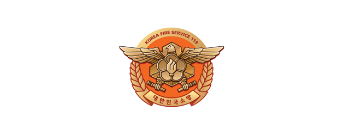 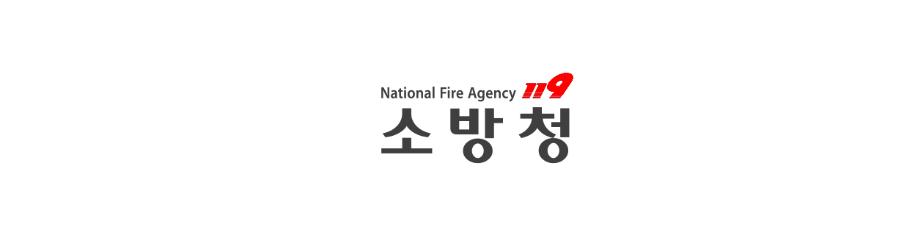 施工现场起火的原因（首尔，“ 14〜” 17）
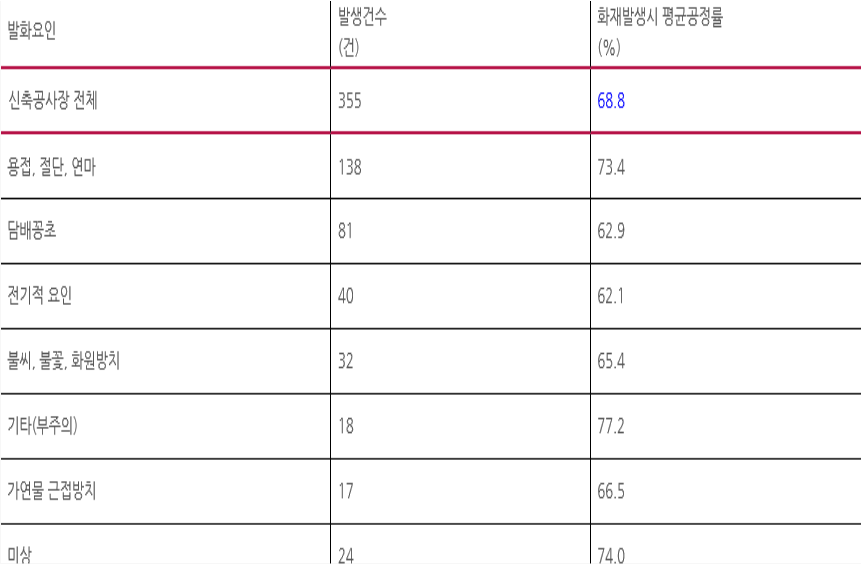 点火因素
出现次数
点火因素
(数)
所有新建筑工地
焊接，切割，抛光
香烟
电气因素
余烬，火花和火源忽视
其他（注意力不集中）
易燃物品
未知
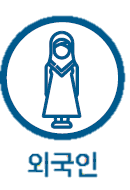 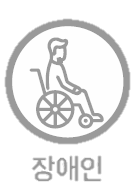 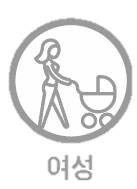 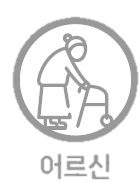 外国人
2
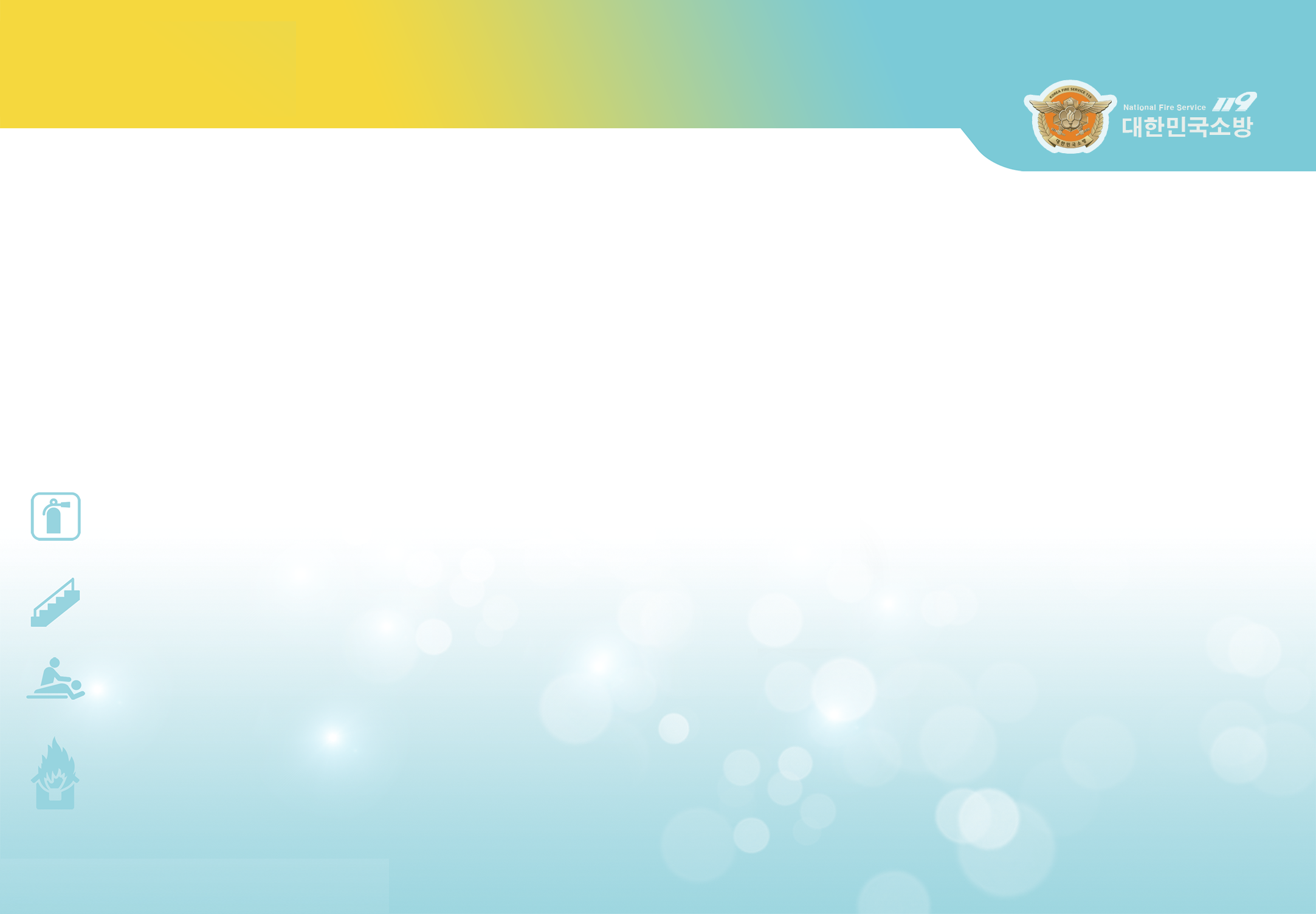 女人
残障人士
长老
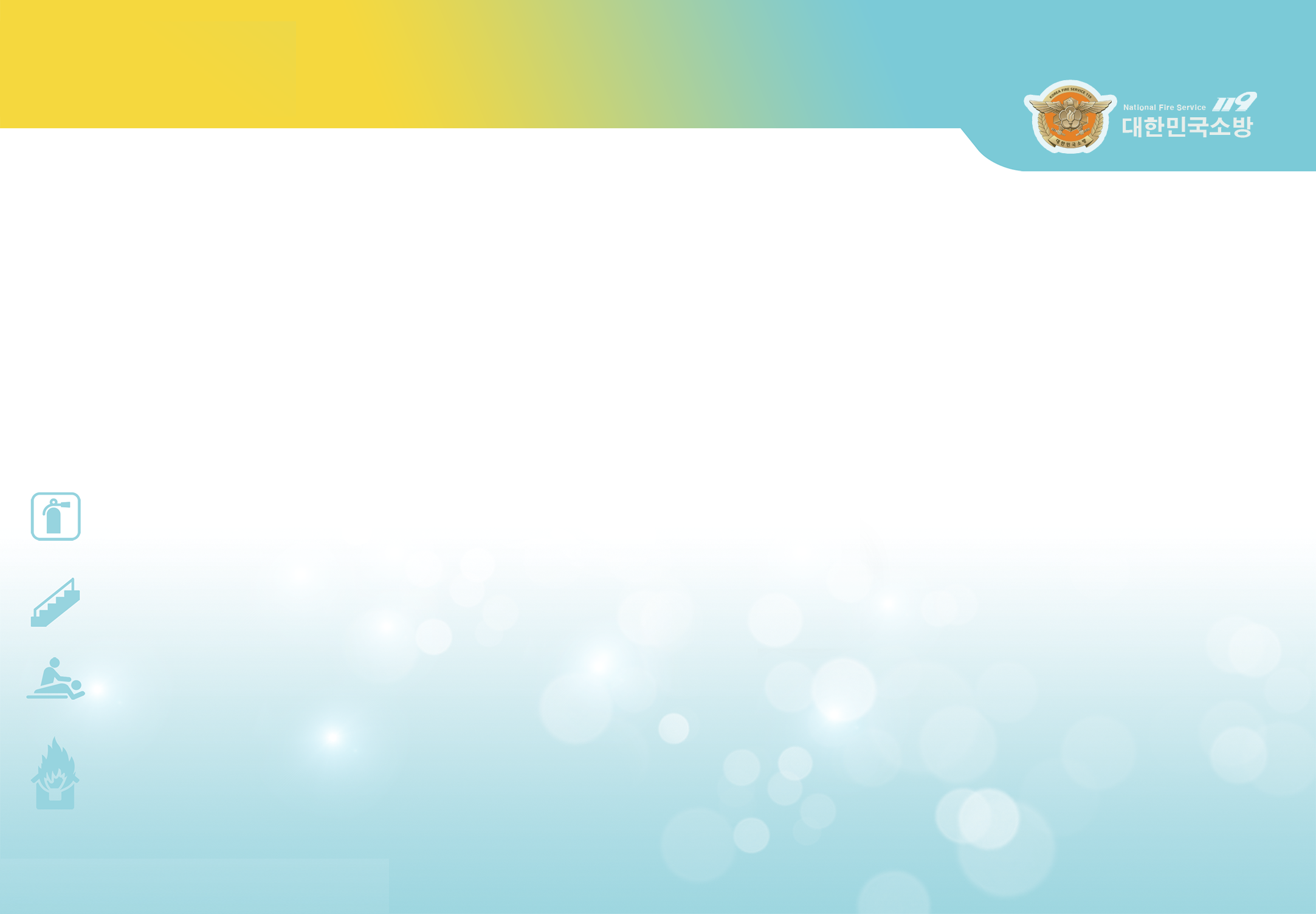 为什么建筑工地容易起火
1
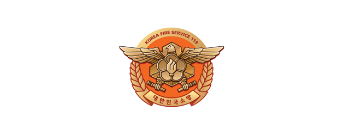 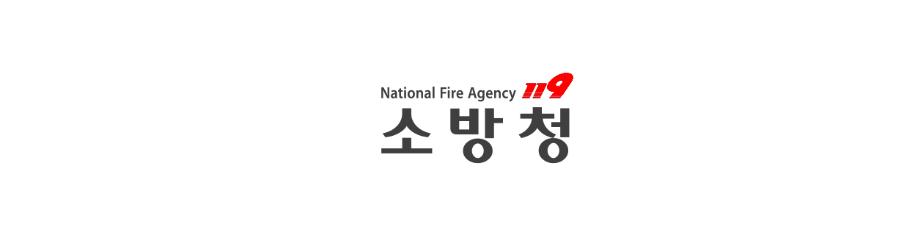 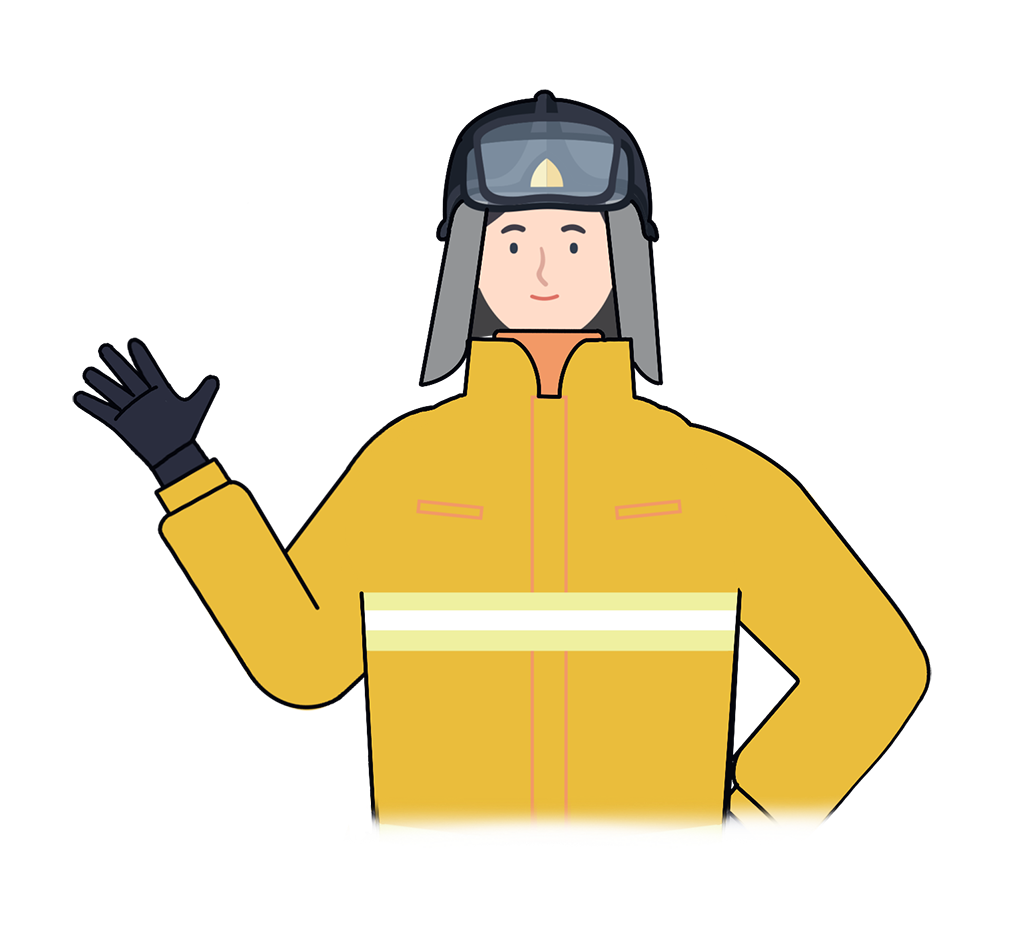 “
施工现场不断发生火灾和爆炸事故
 
特别是对于不懂流利语言的外籍劳工，
在发生火灾时更容易造成人员伤亡

40％的火灾发生在工人 进行焊接 研磨或切割 工作时
“
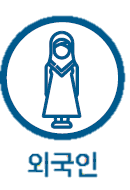 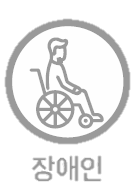 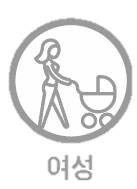 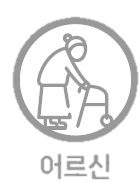 外国人
3
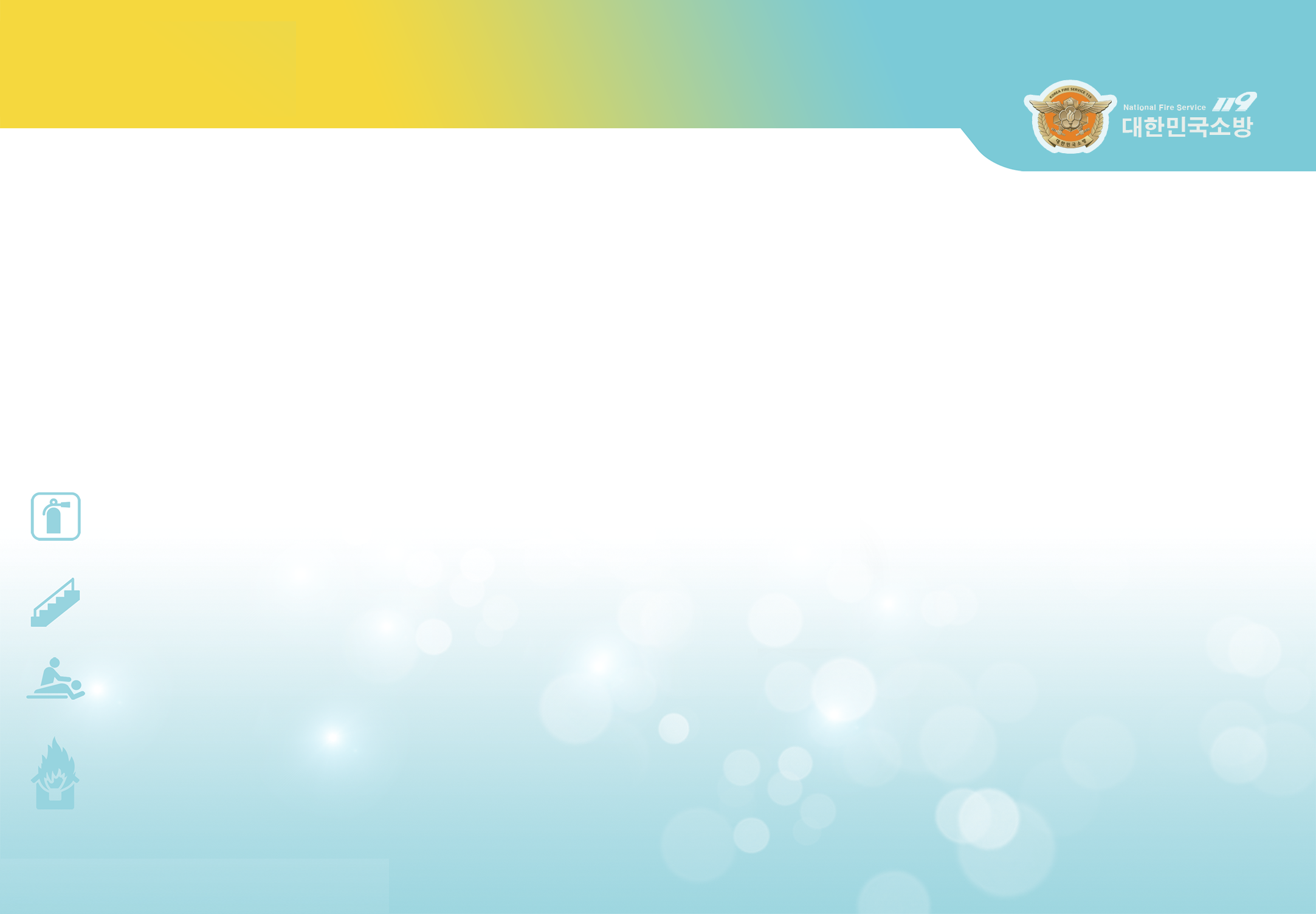 女人
残障人士
长老
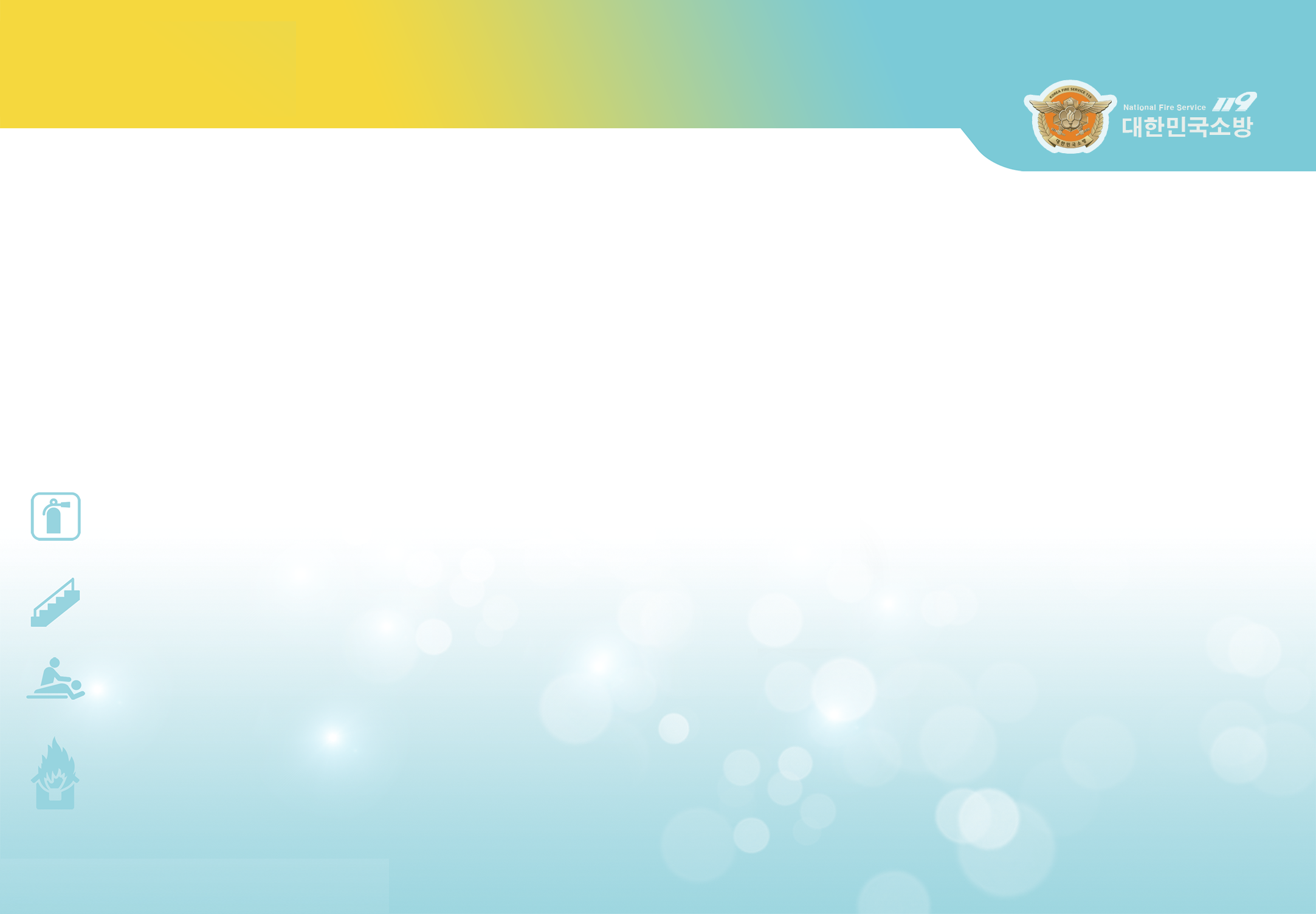 为什么建筑工地容易起火
1
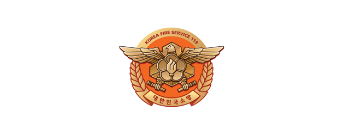 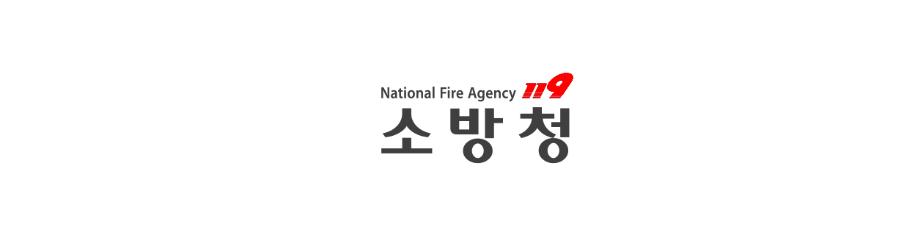 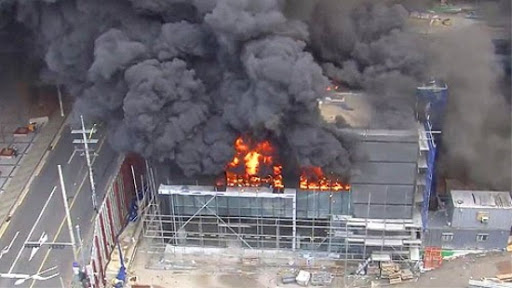 2019年3月27日，京畿道龙仁市一家购物中心的建筑工地，因焊接操作引起的大火导致13人受伤。
焊接引起的火灾会严重伤害人员和财产
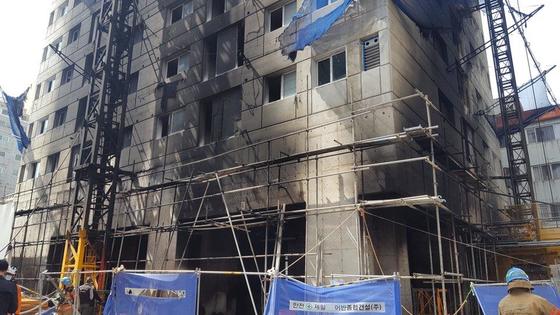 2018年3月，
在釜山一家购物中心的建筑工地，一次焊接作业造成2人死亡和5人受伤。
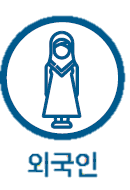 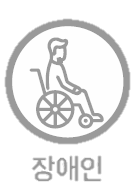 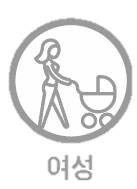 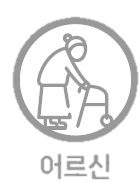 外国人
4
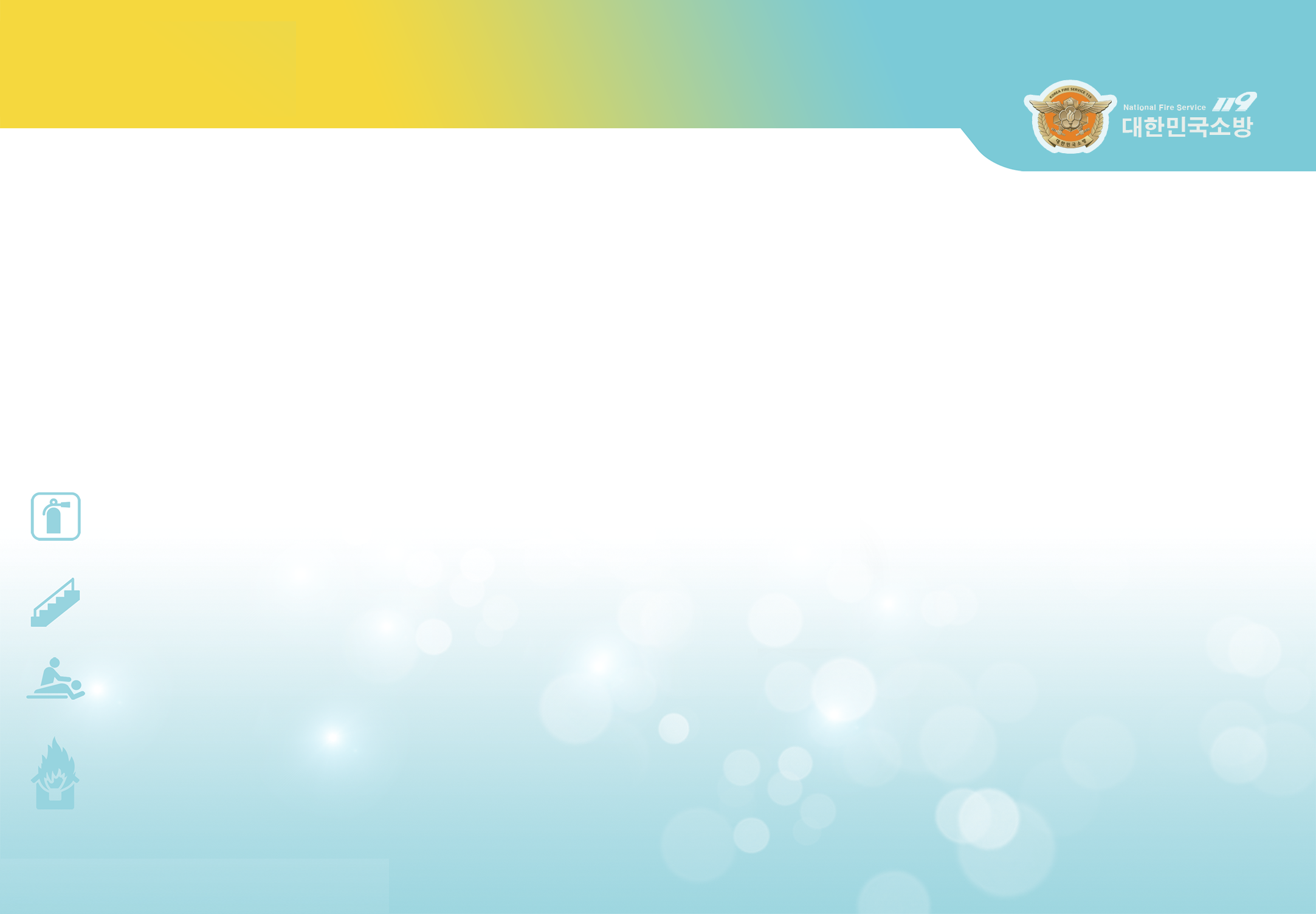 女人
残障人士
长老
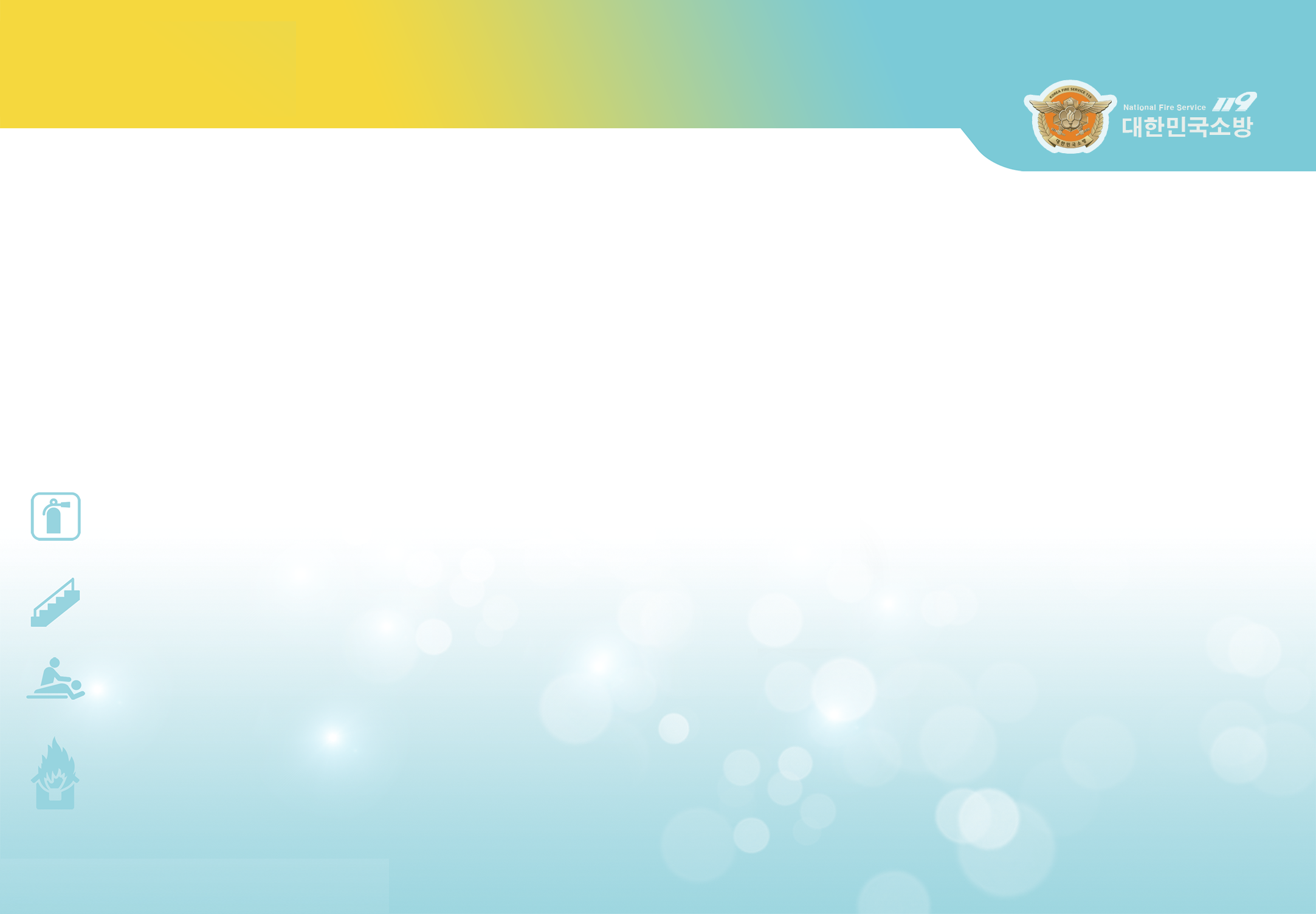 为什么建筑工地容易起火
1
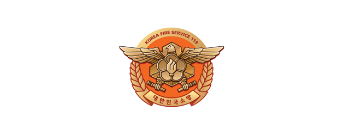 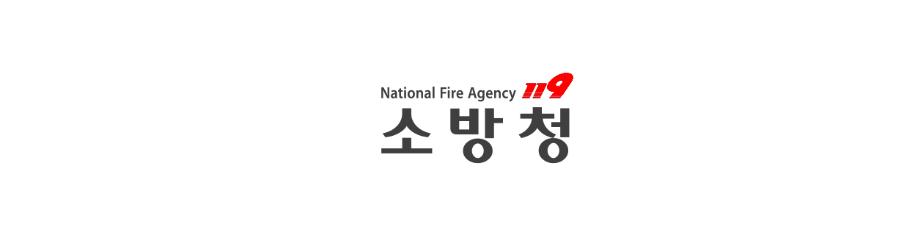 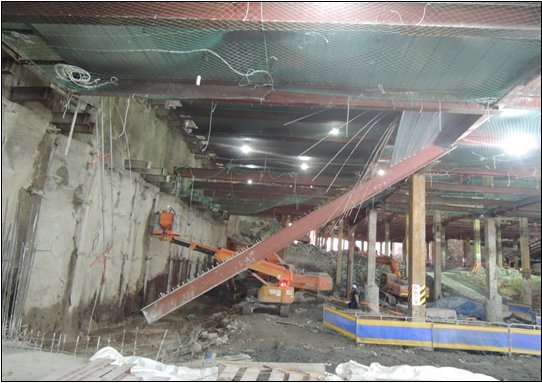 因为在建筑工地上总是有易燃易爆材料
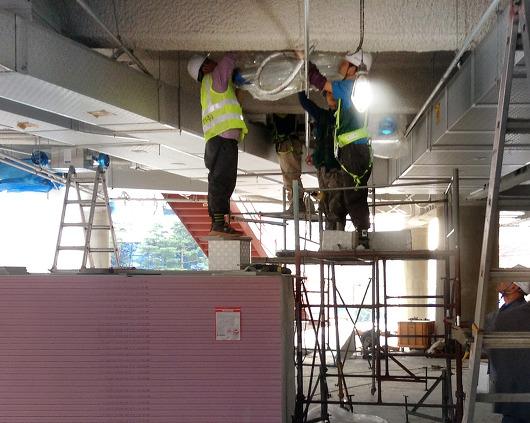 应努力防止火灾和爆炸，
例如在建筑工地使用不易燃材料或
在建筑工地附近连续喷水。
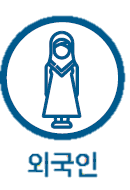 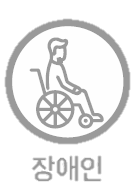 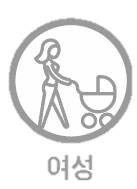 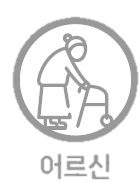 外国人
5
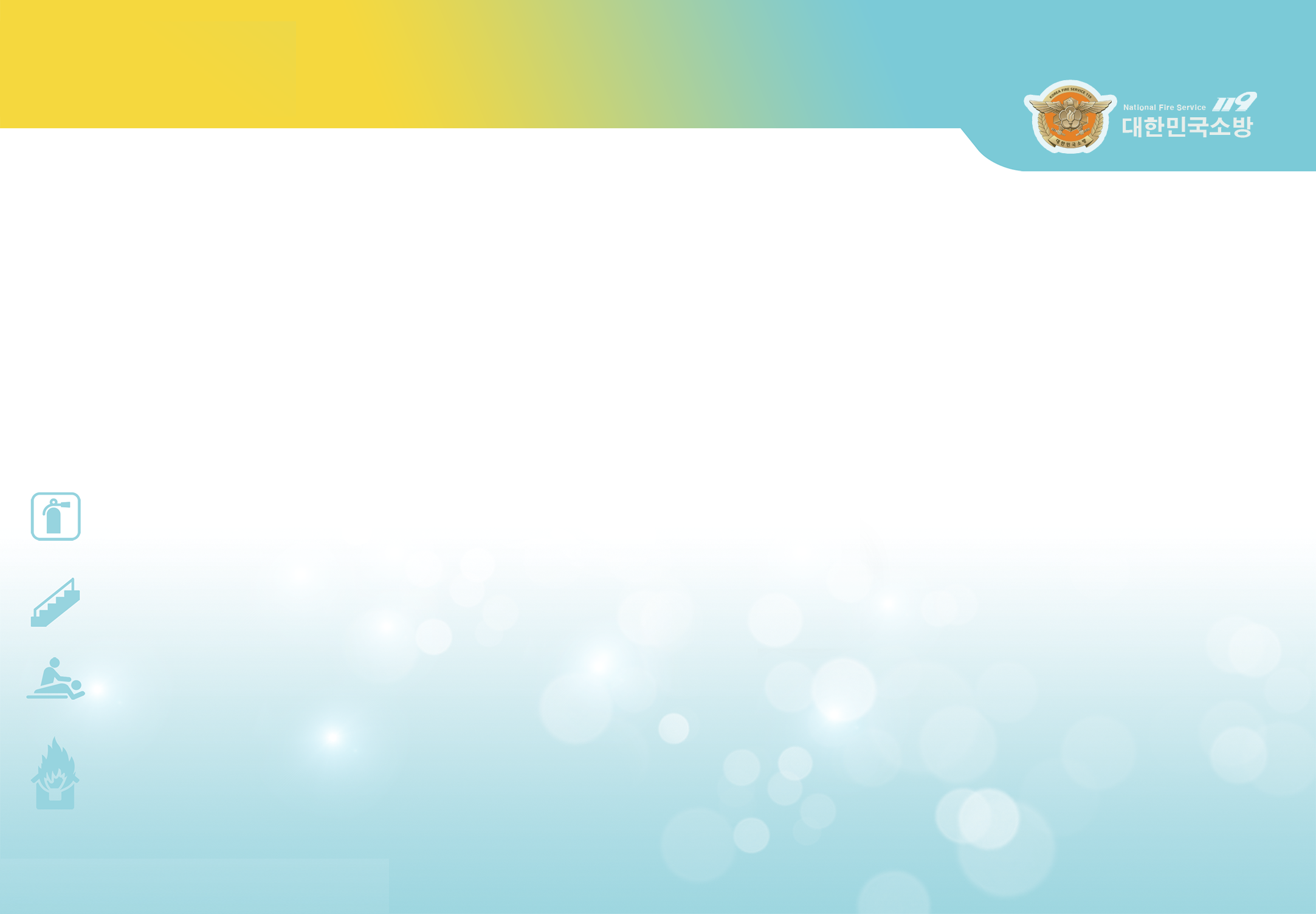 女人
残障人士
长老
焊接时的安全注意事项
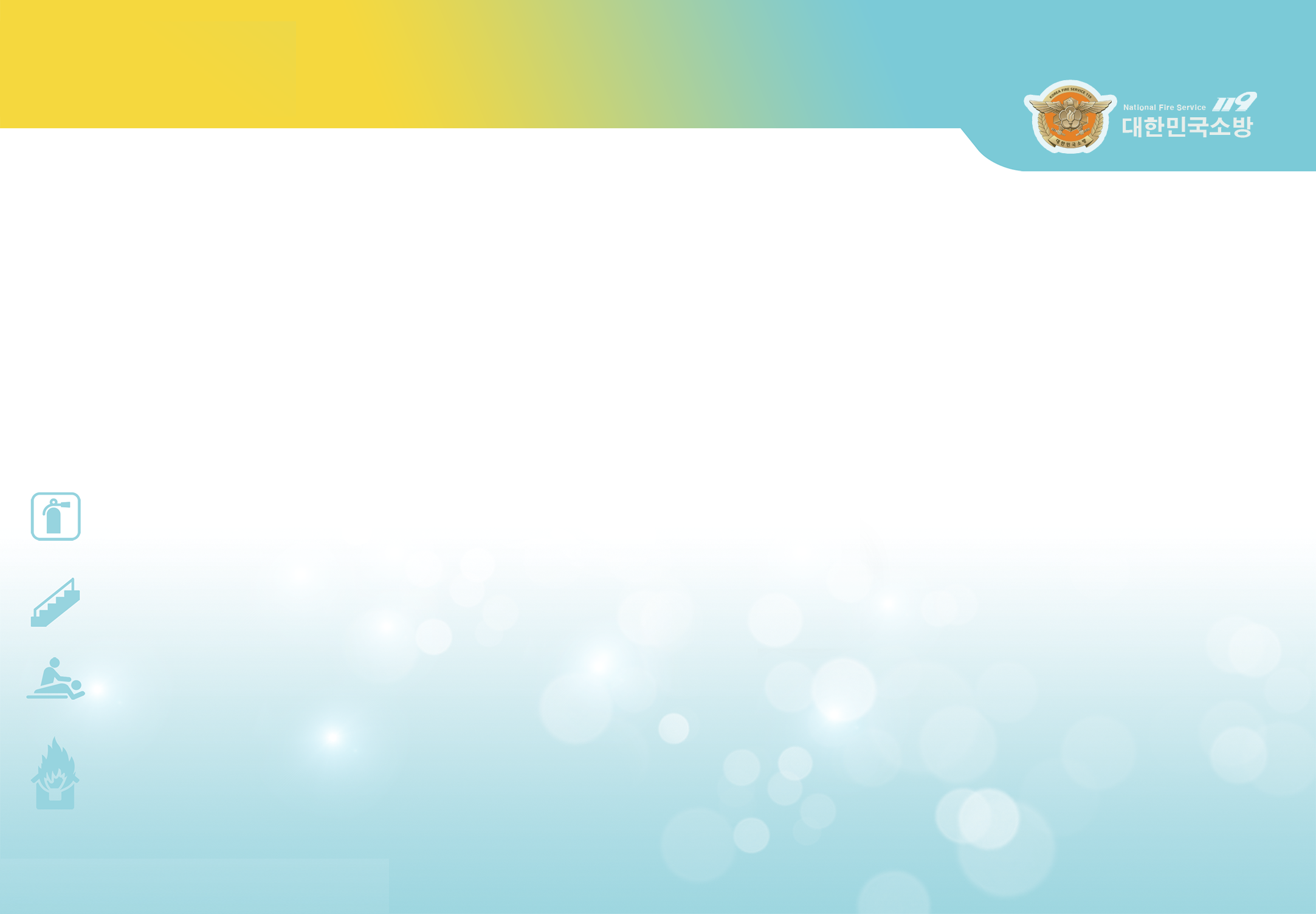 2
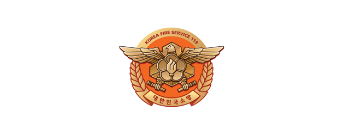 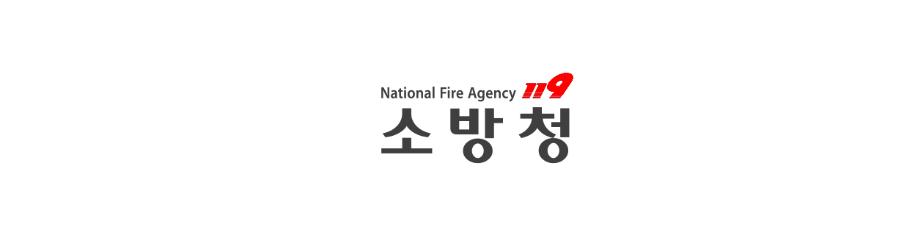 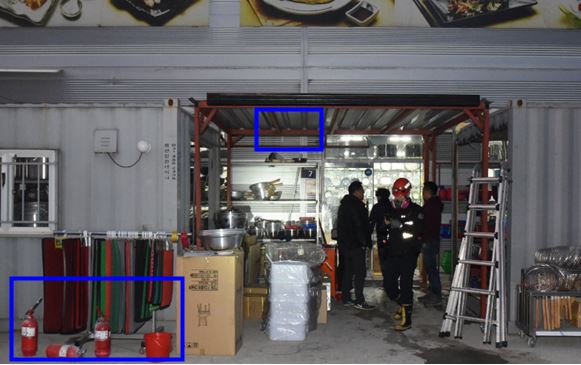 在焊接区域5米内安装消防设备
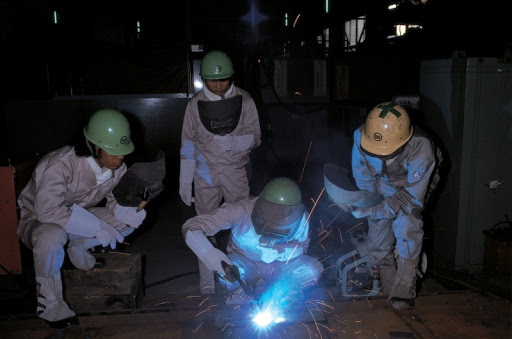 不要将易燃材料放在焊接区域的10米范围内
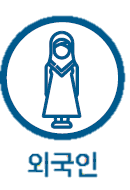 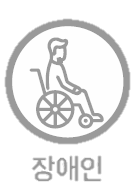 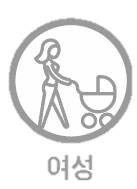 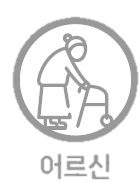 外国人
6
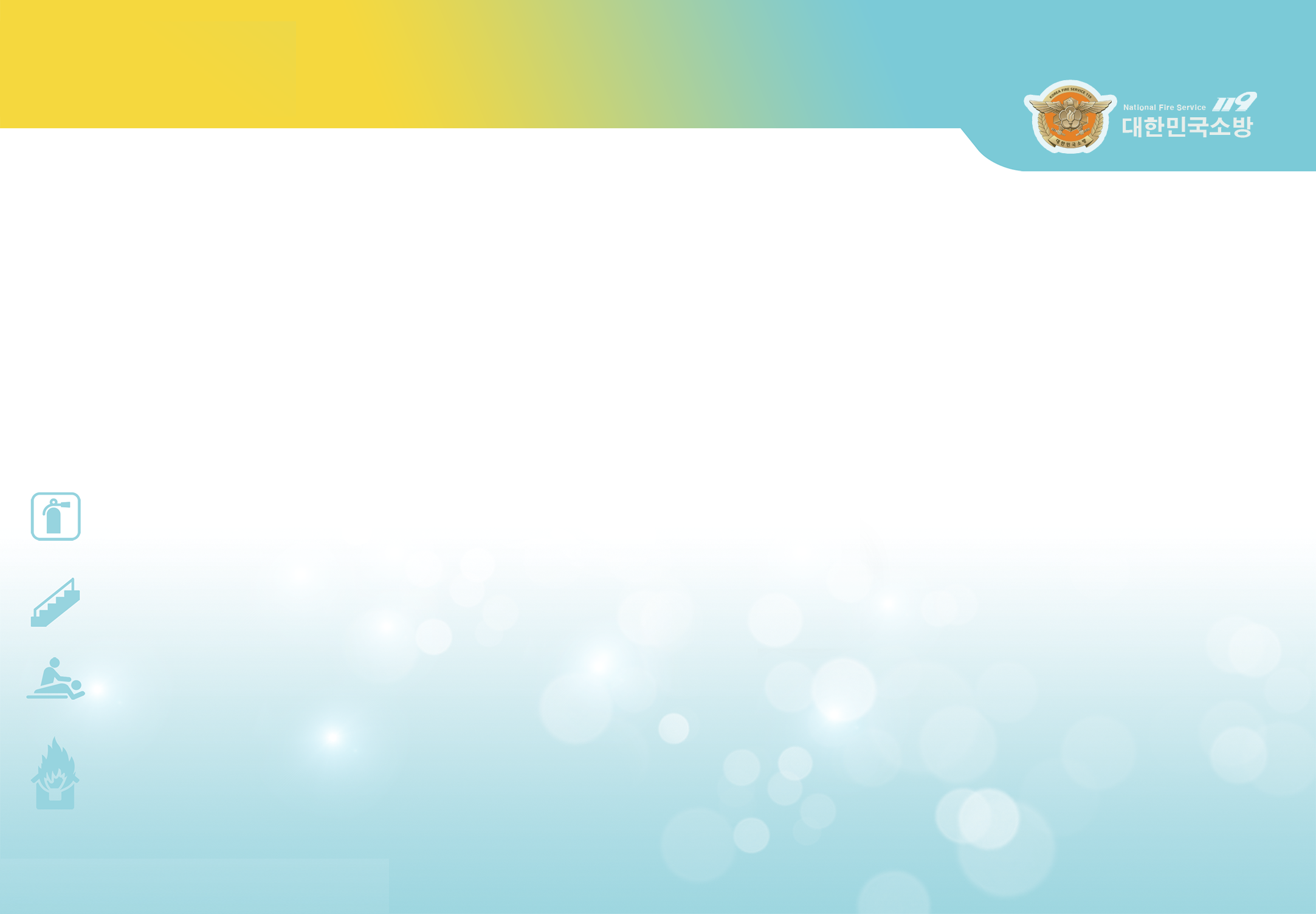 女人
残障人士
长老
焊接时的安全注意事项
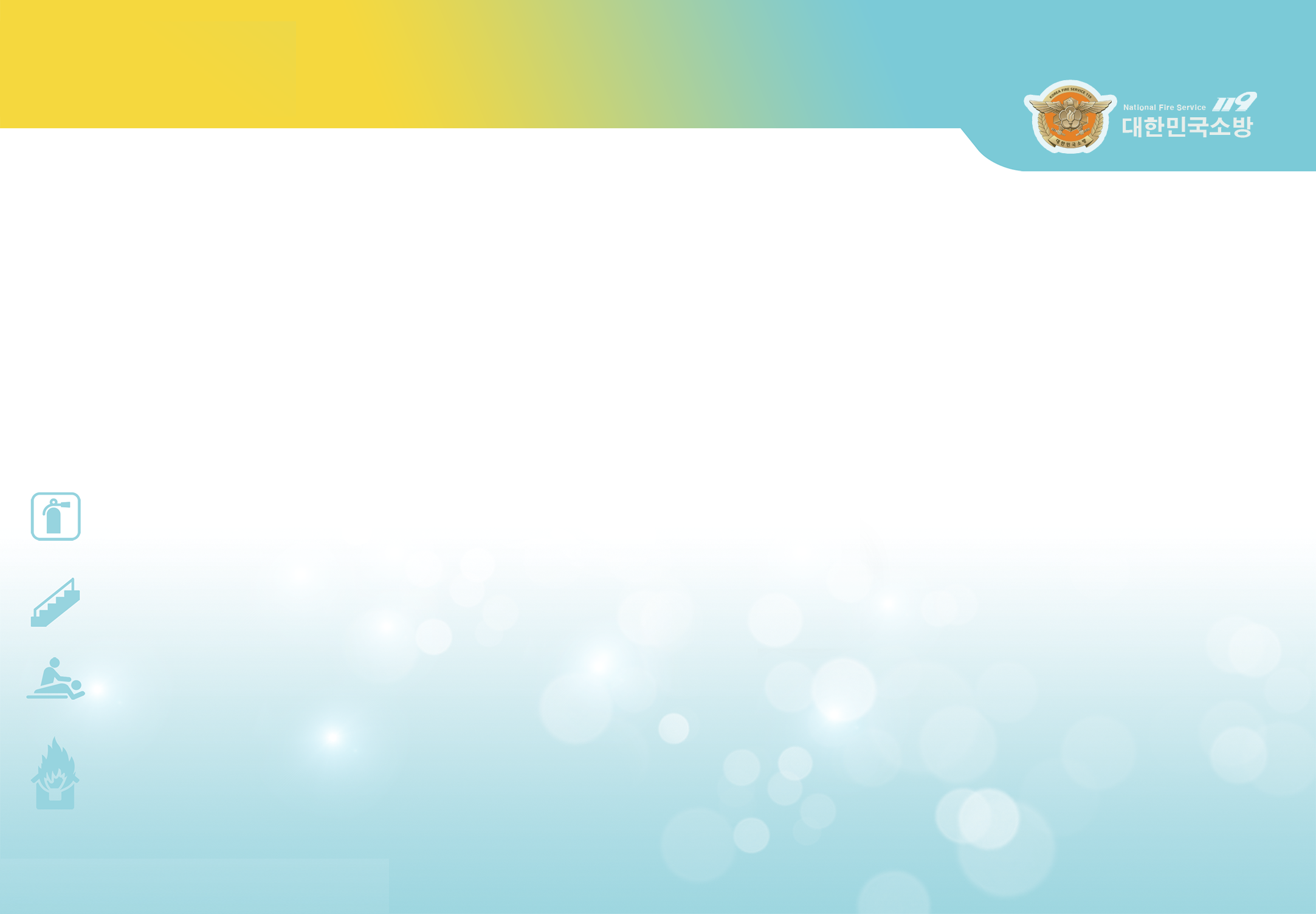 2
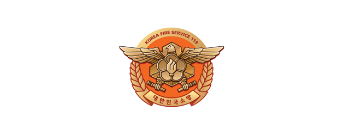 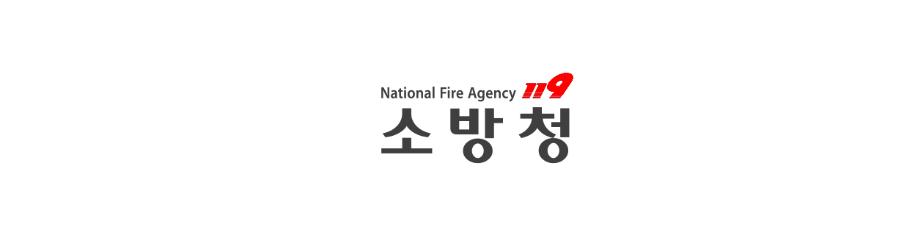 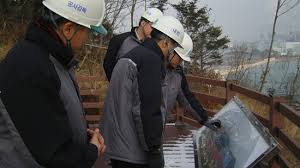 在工作中佩戴个人防护装备
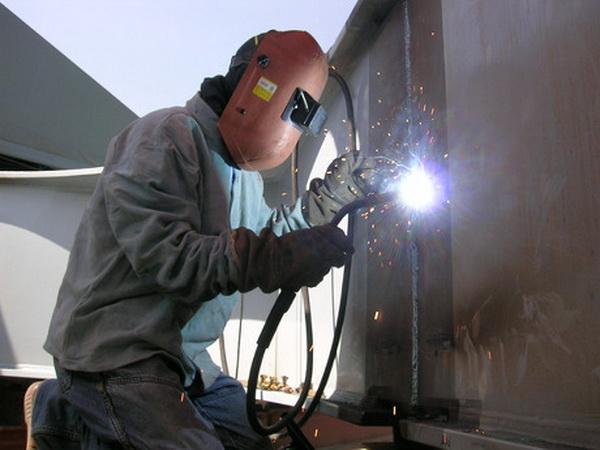 焊接工作后进行30分钟以上检查工作，确认是否有火苗残留
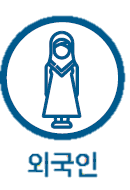 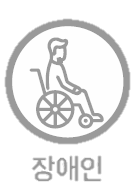 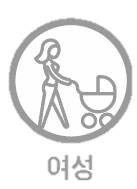 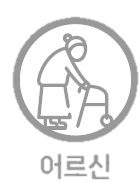 外国人
7
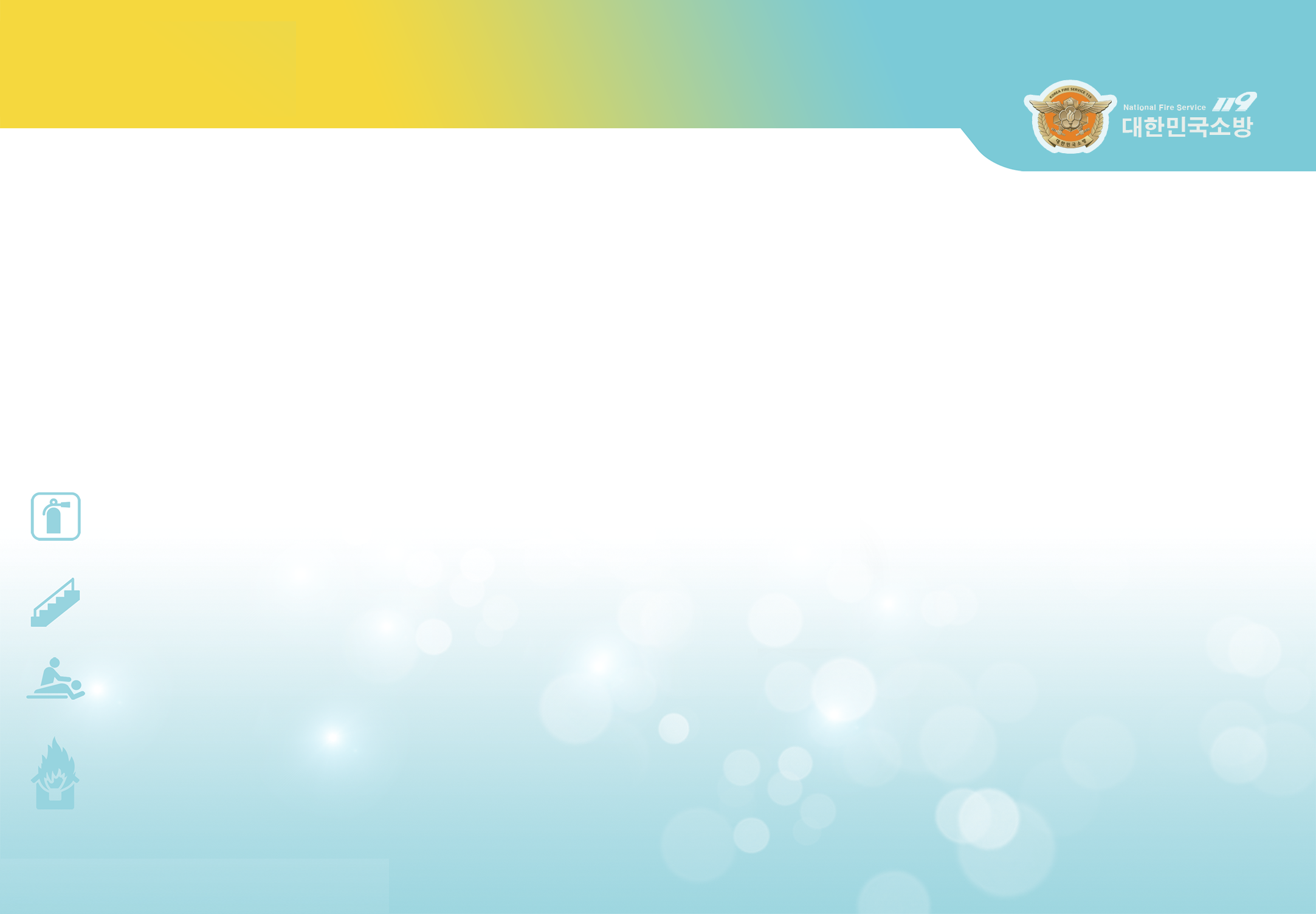 女人
残障人士
长老
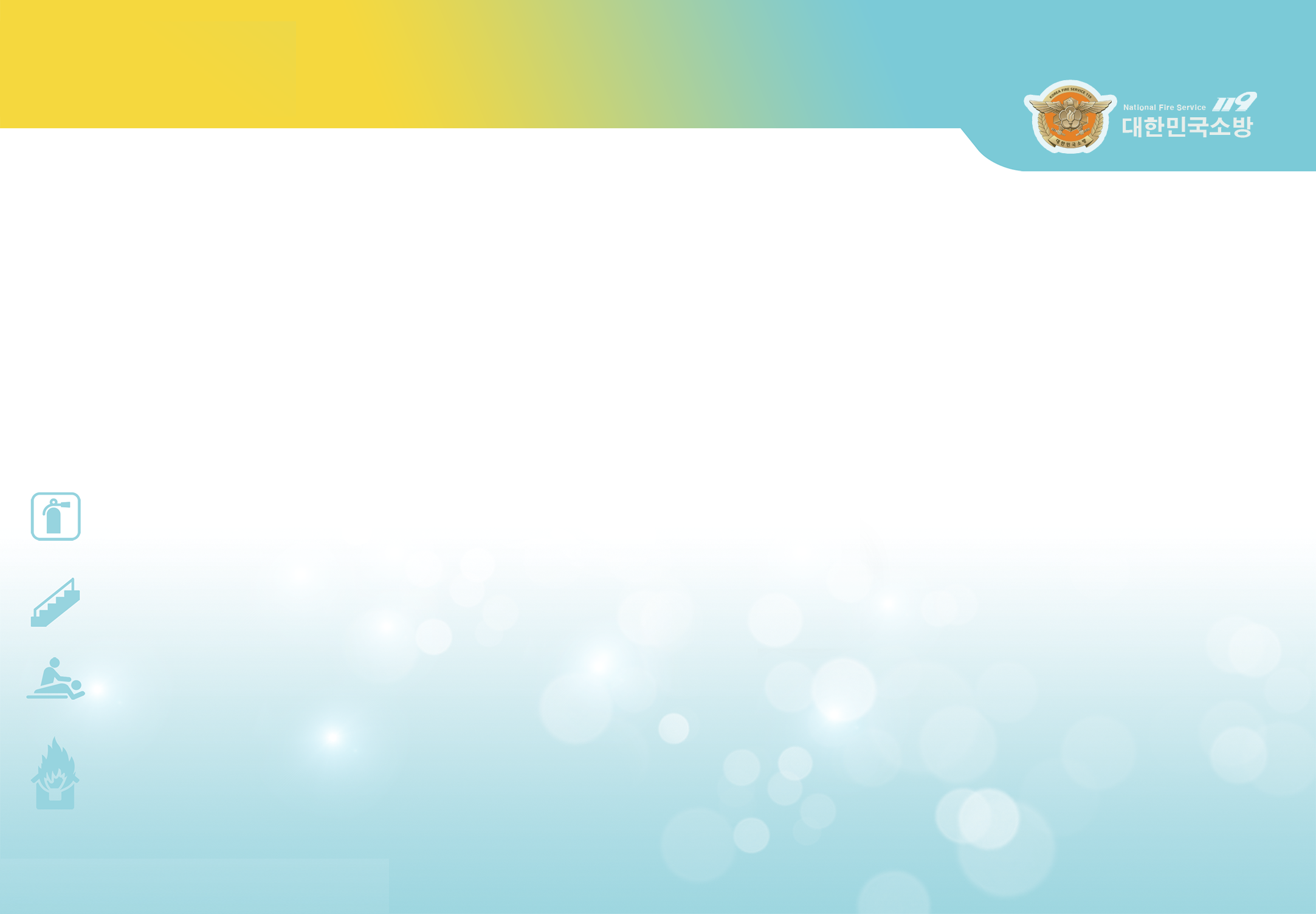 如何使用灭火器
3
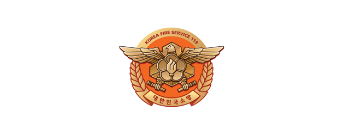 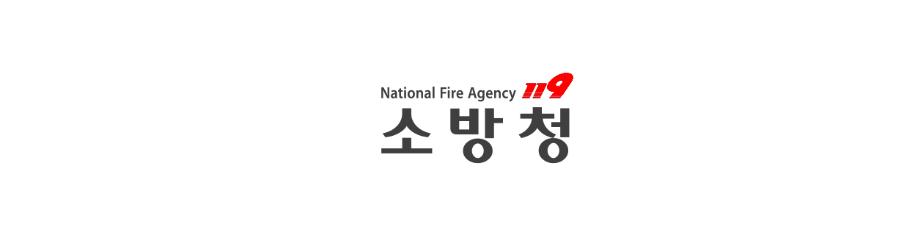 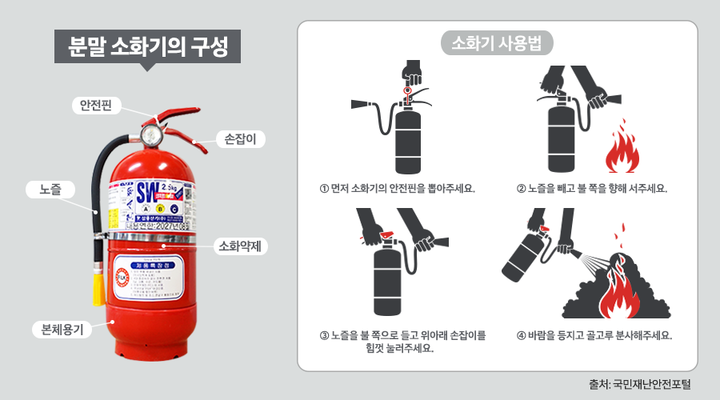 1. 将灭火器带到火区
2. 卸下安全闩锁
3. 拉动电线并将其对准火
4. 紧紧握住手柄
5. 将粉末均匀喷入火中
粉末灭火器的组成
如何使用灭火器
安全别针
处理
喷嘴
如何使用灭火器
取下喷嘴并站在火上
灭火剂
喷嘴
将喷嘴朝火着，
并用力向上和向下按下手柄
均匀地吹风
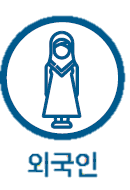 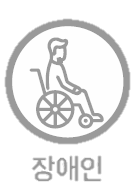 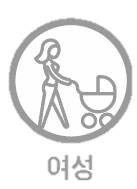 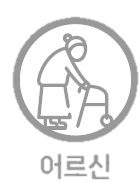 外国人
8
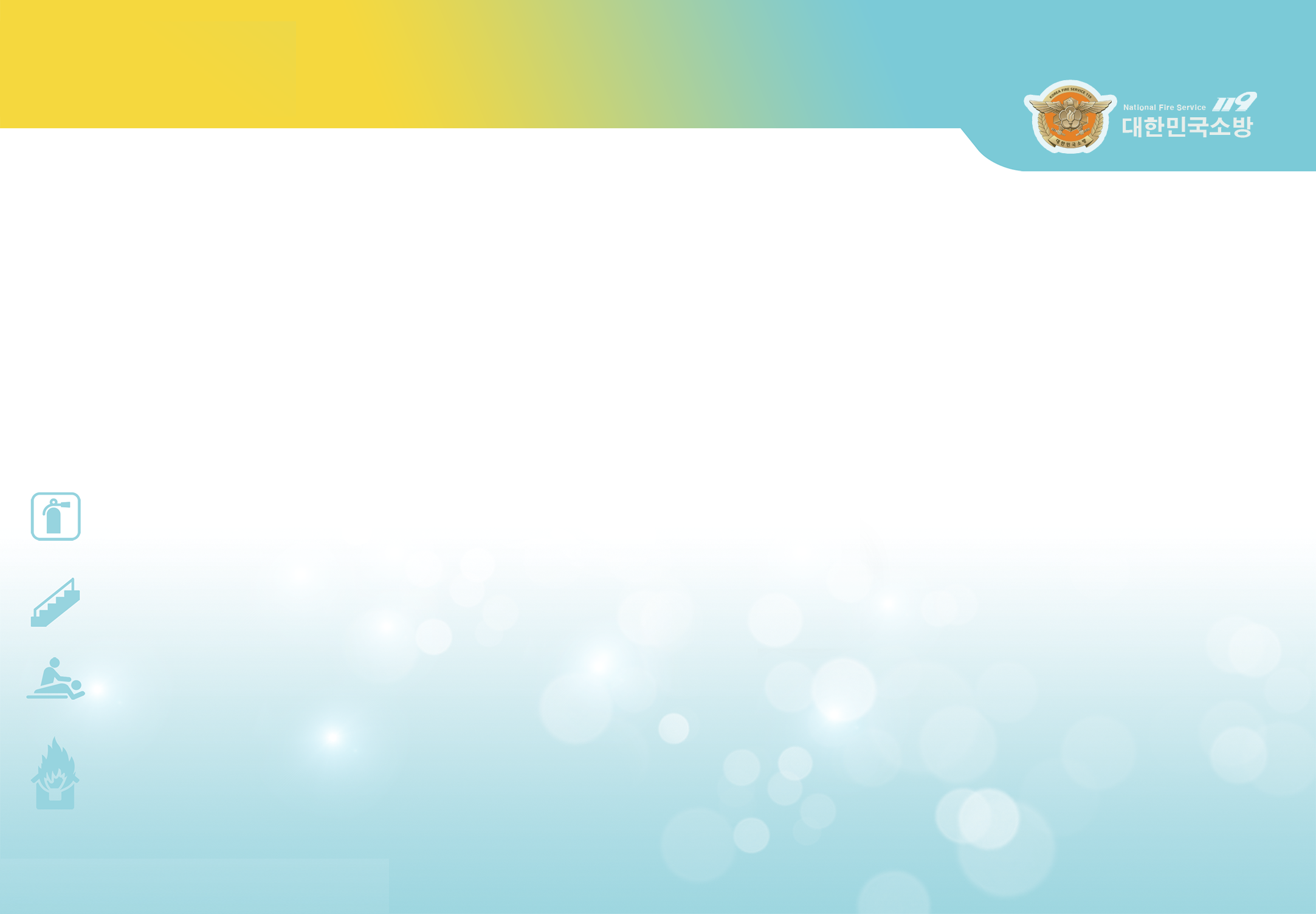 女人
残障人士
长老
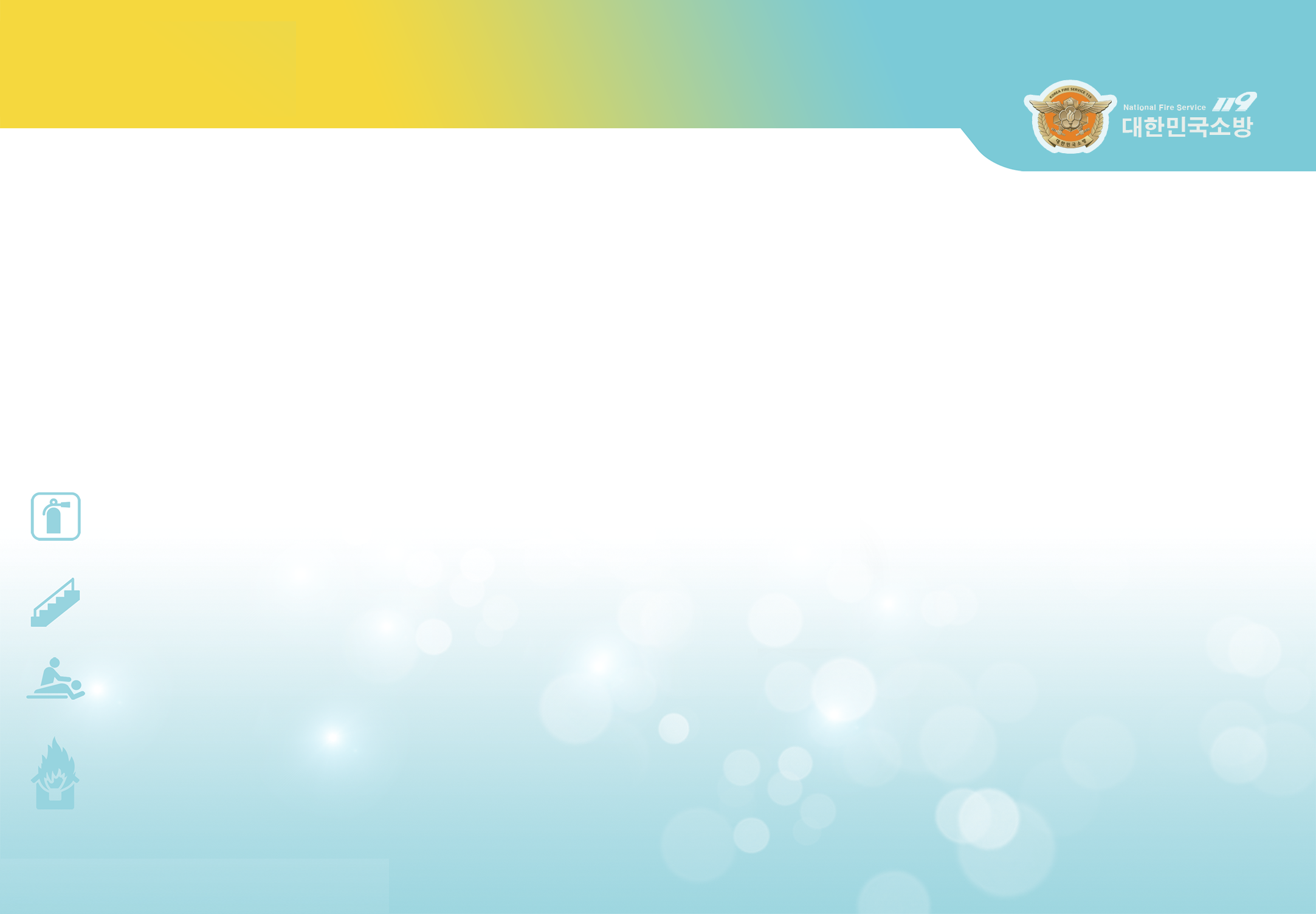 消防安全要点
*
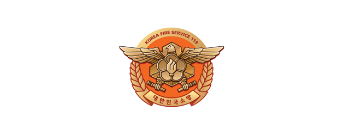 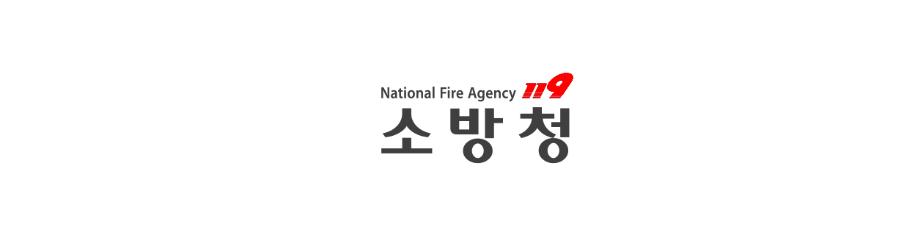 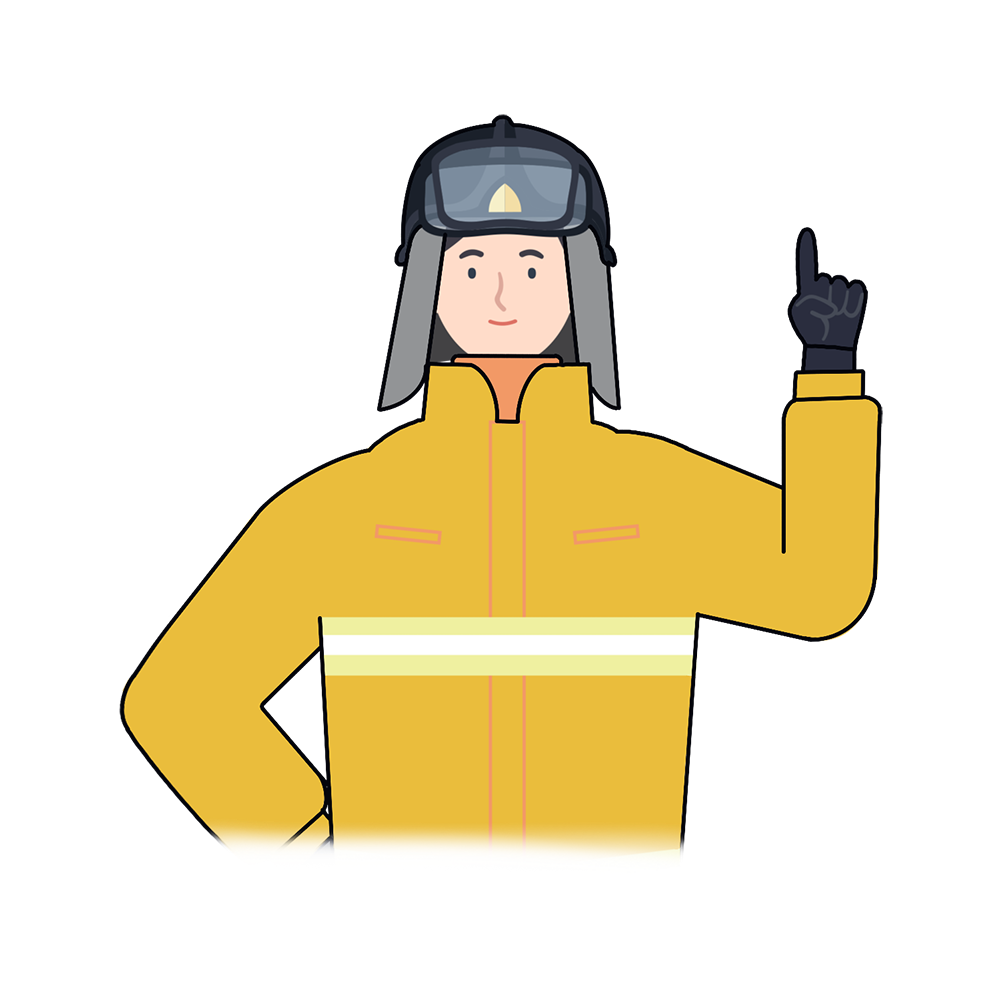 “
在火灾安全条件较弱的建筑环境中进行焊接
/打磨/切割操作时，请特别注意。
 
严格遵守施工现场的安全规定，
以确保自己和周围人的生命
“
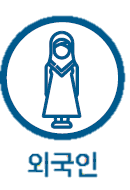 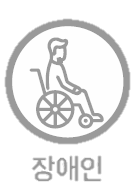 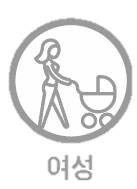 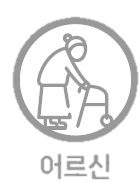 外国人
9
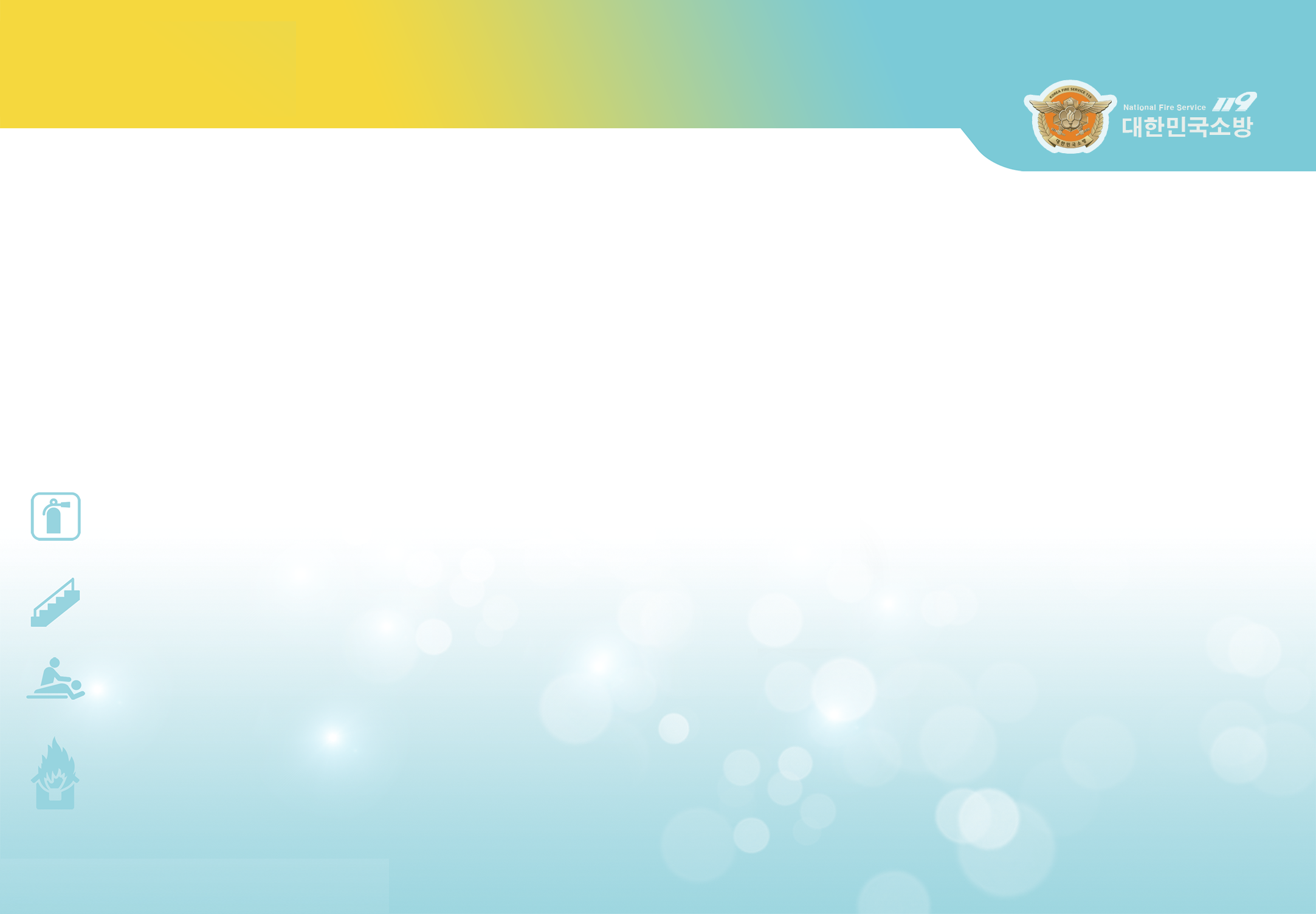 女人
残障人士
长老
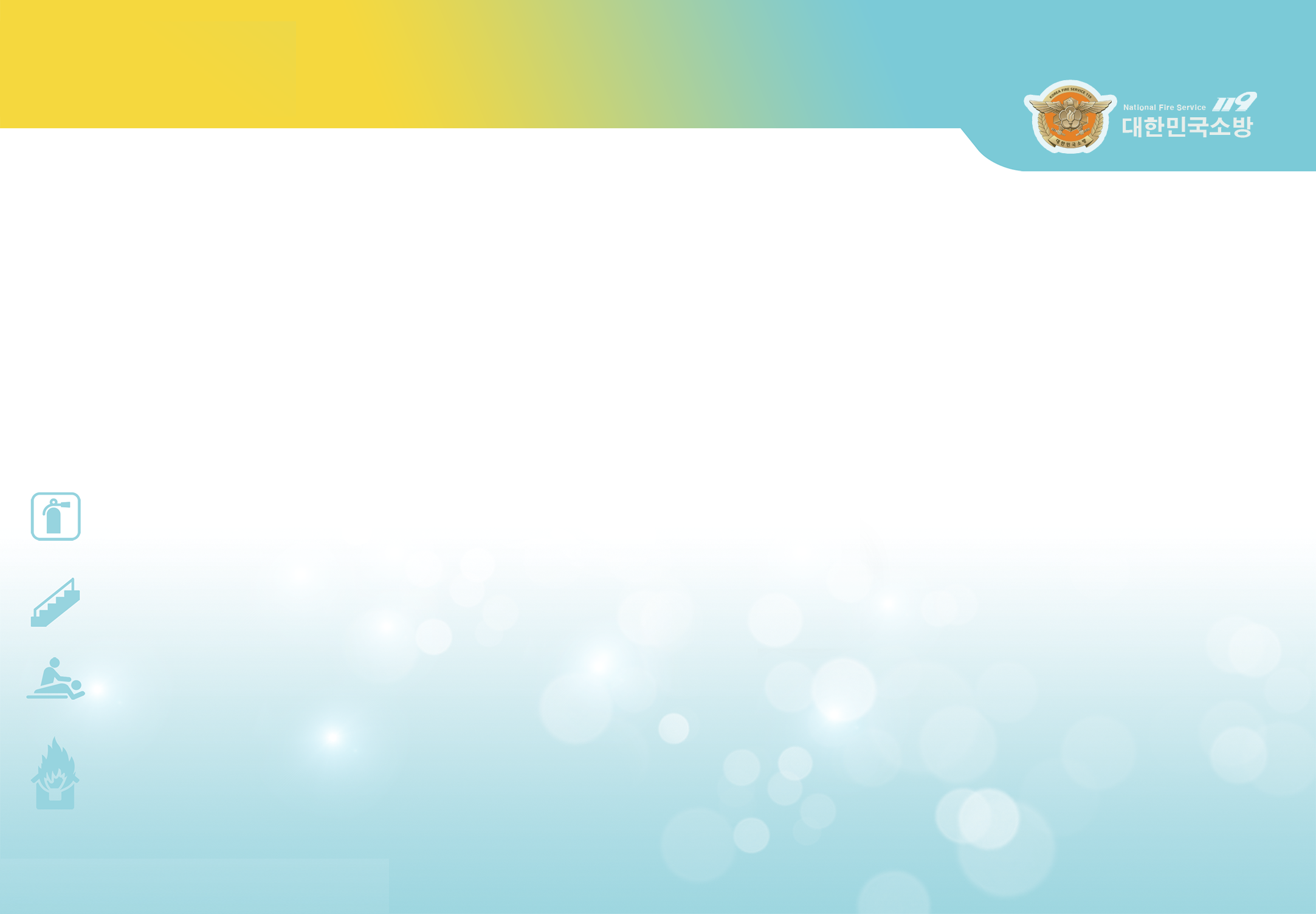 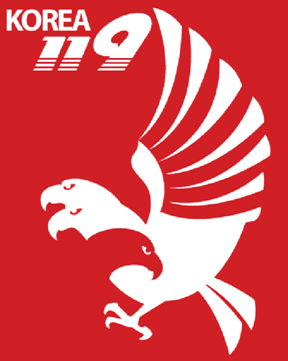 施工现场消防安全
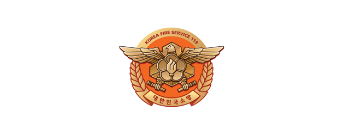 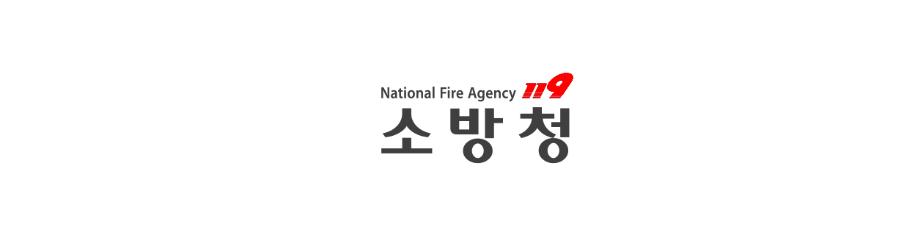 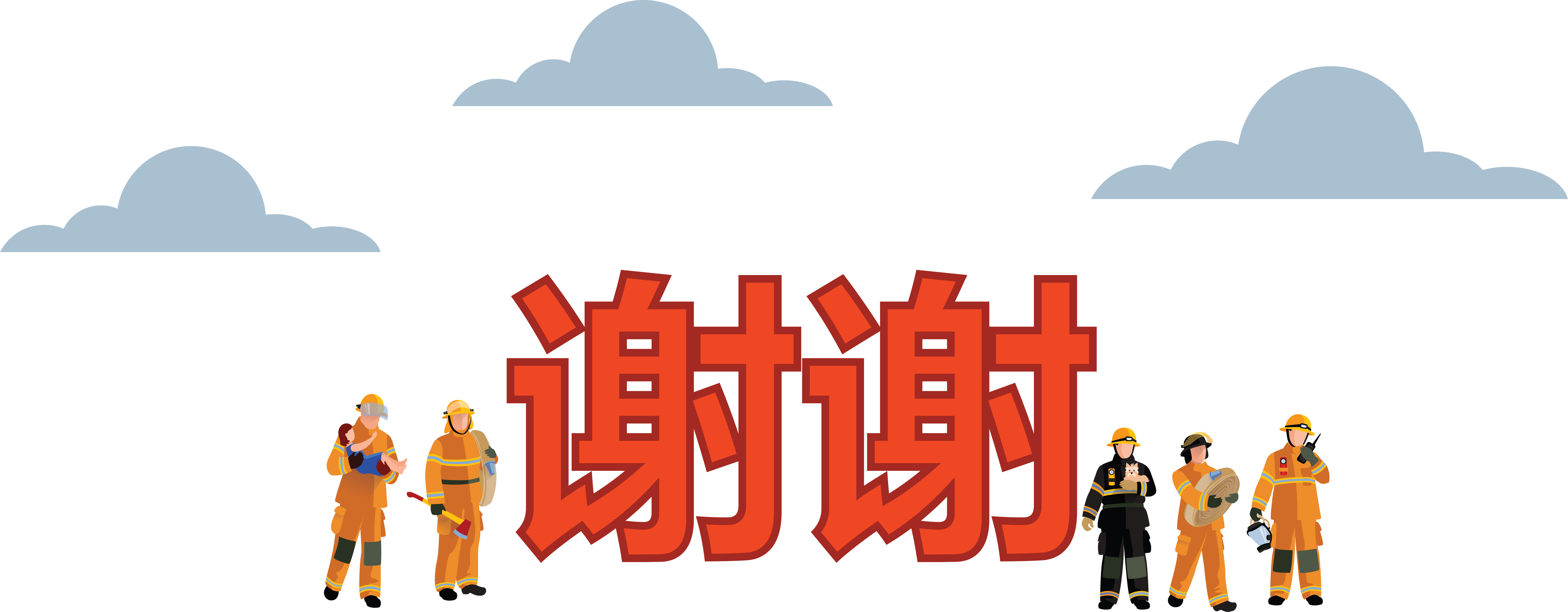 消防安全教育是安全社会和幸福生活的前提